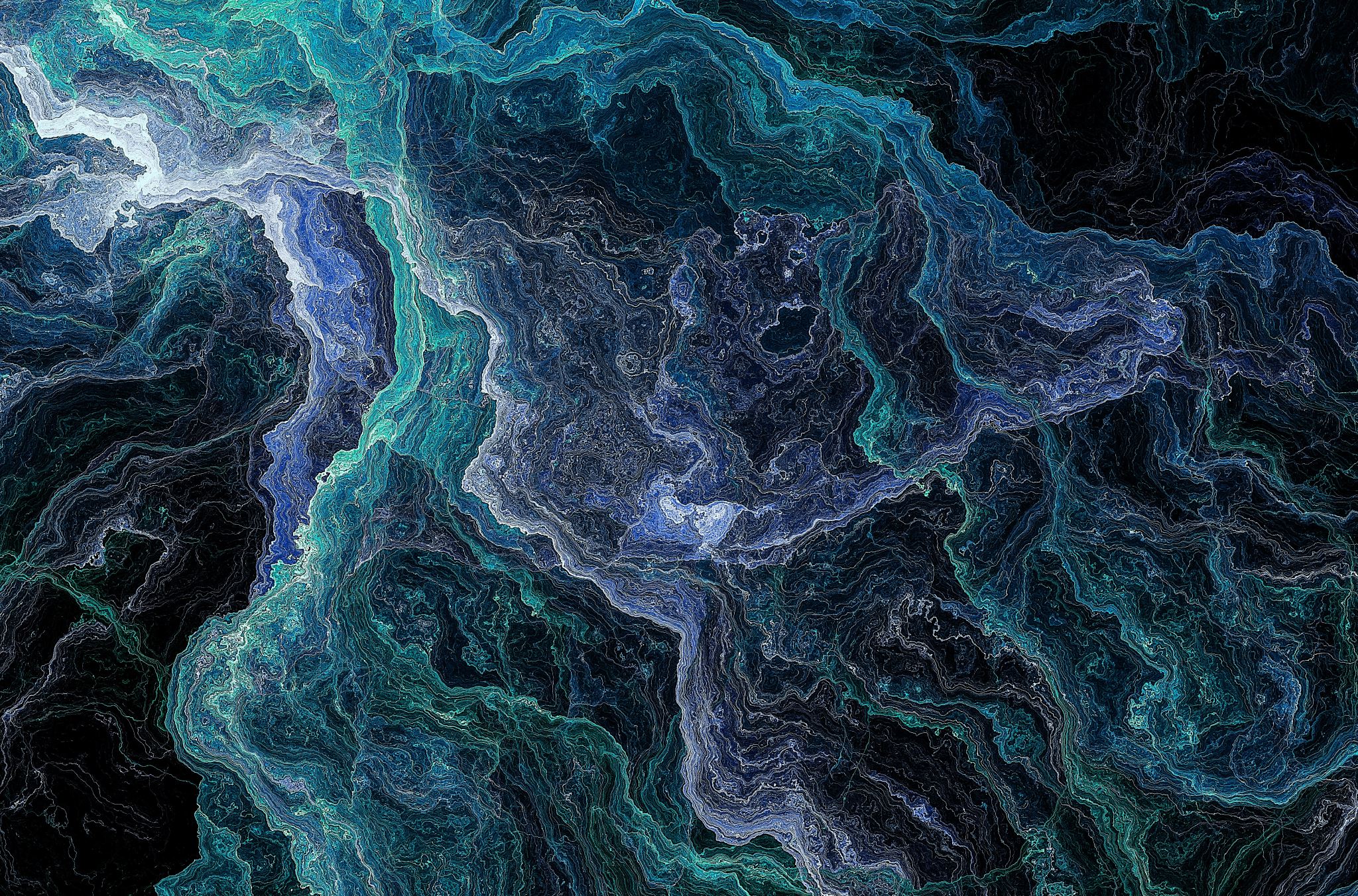 Chapter – 5MOTIVATION To LEARNPrepared by:Dr. Waqar Ahmad
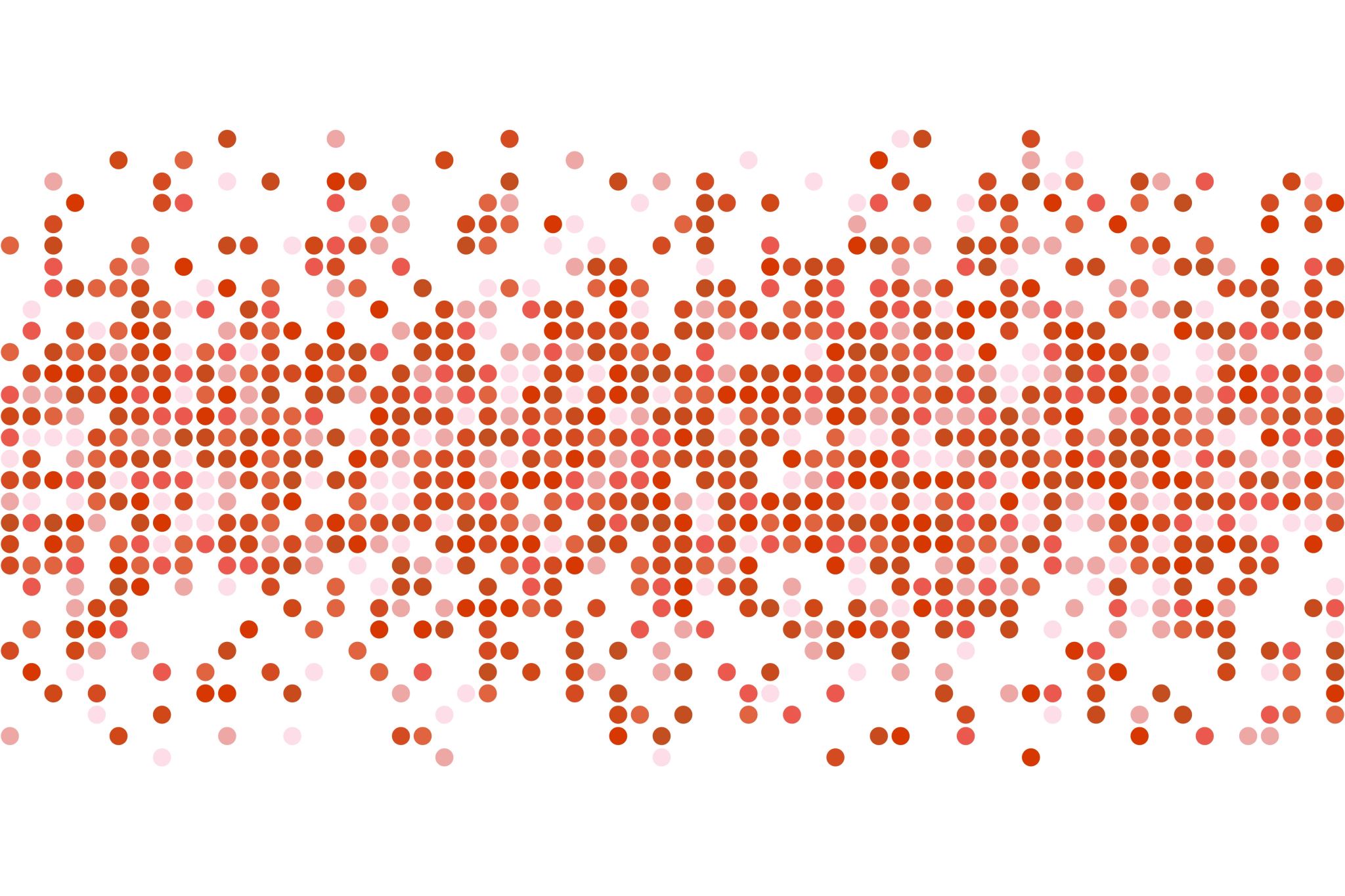 Learning objectives
What is motivation?
Intrinsic vs extrinsic motivation
How does motivation help in learning?
How can a teacher build intrinsic motivation?
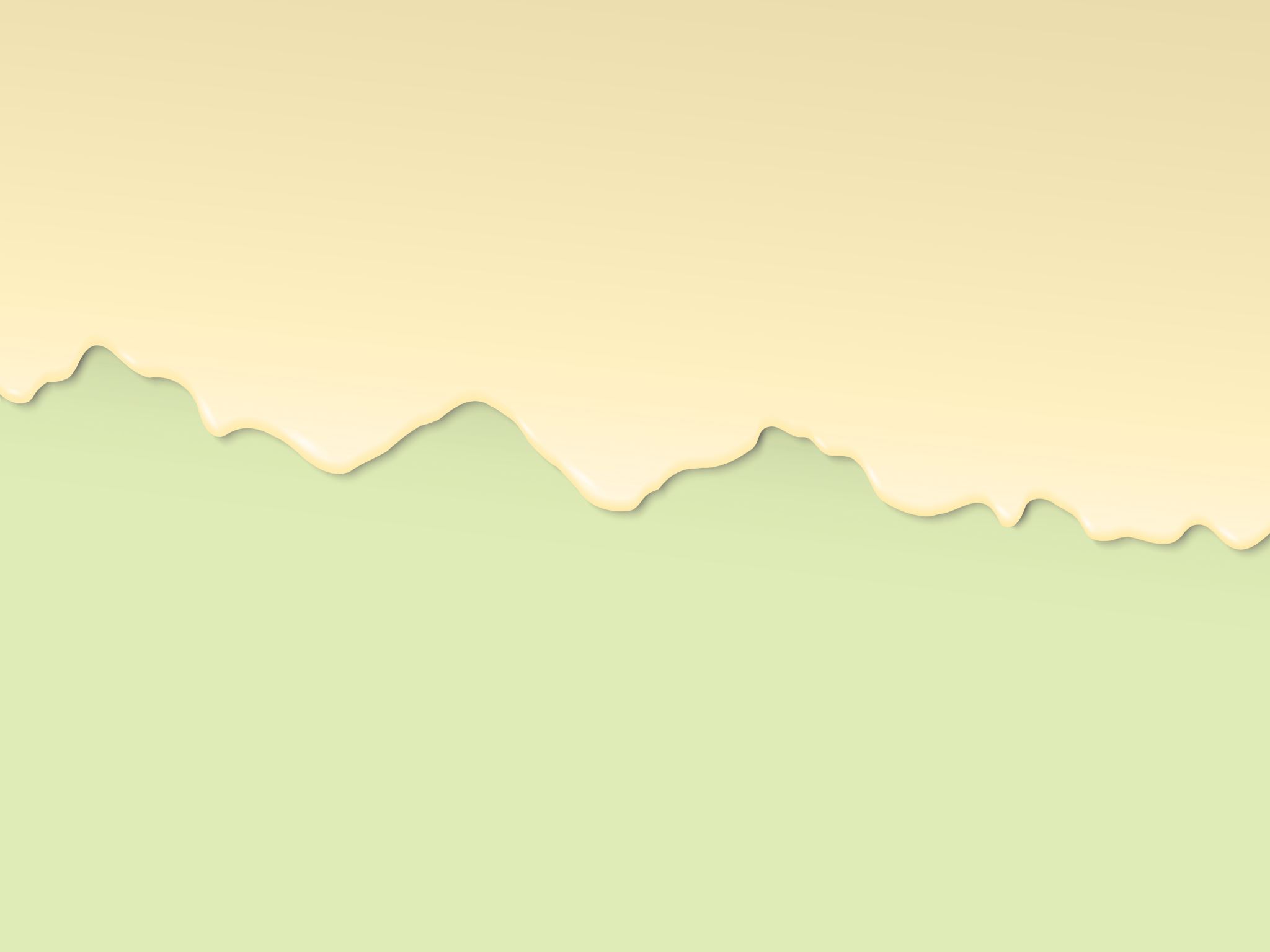 DEFINITION
Motivation is an internal state or condition (sometimes described as a need, desire, or want) that serves to activate or energize behavior and give it direction
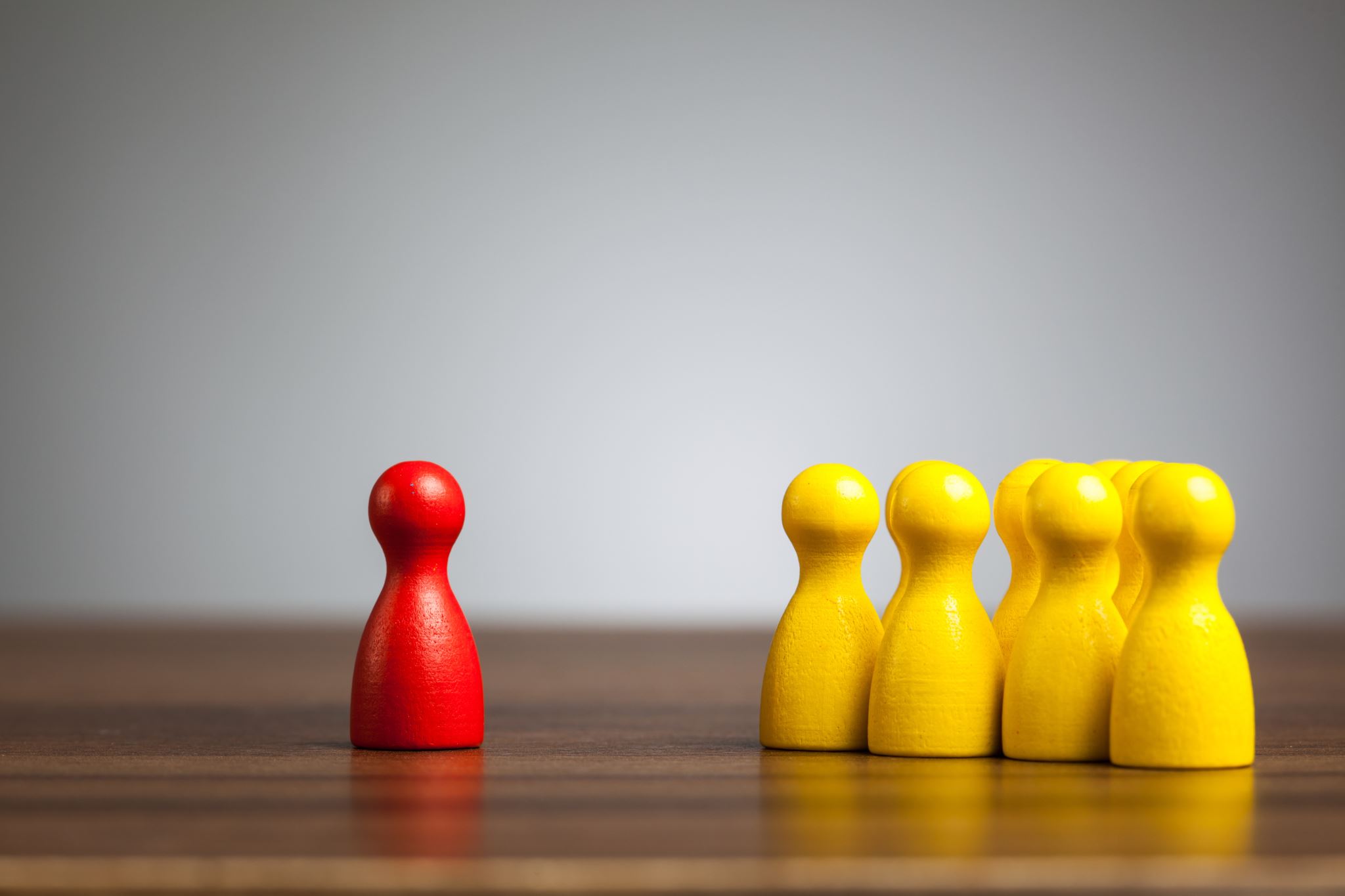 Motivation results from the interaction of both conscious and unconscious factors such as 
Intensity of desire or need
Incentive or reward value of the goal
Expectations of the individual and of his or her peers
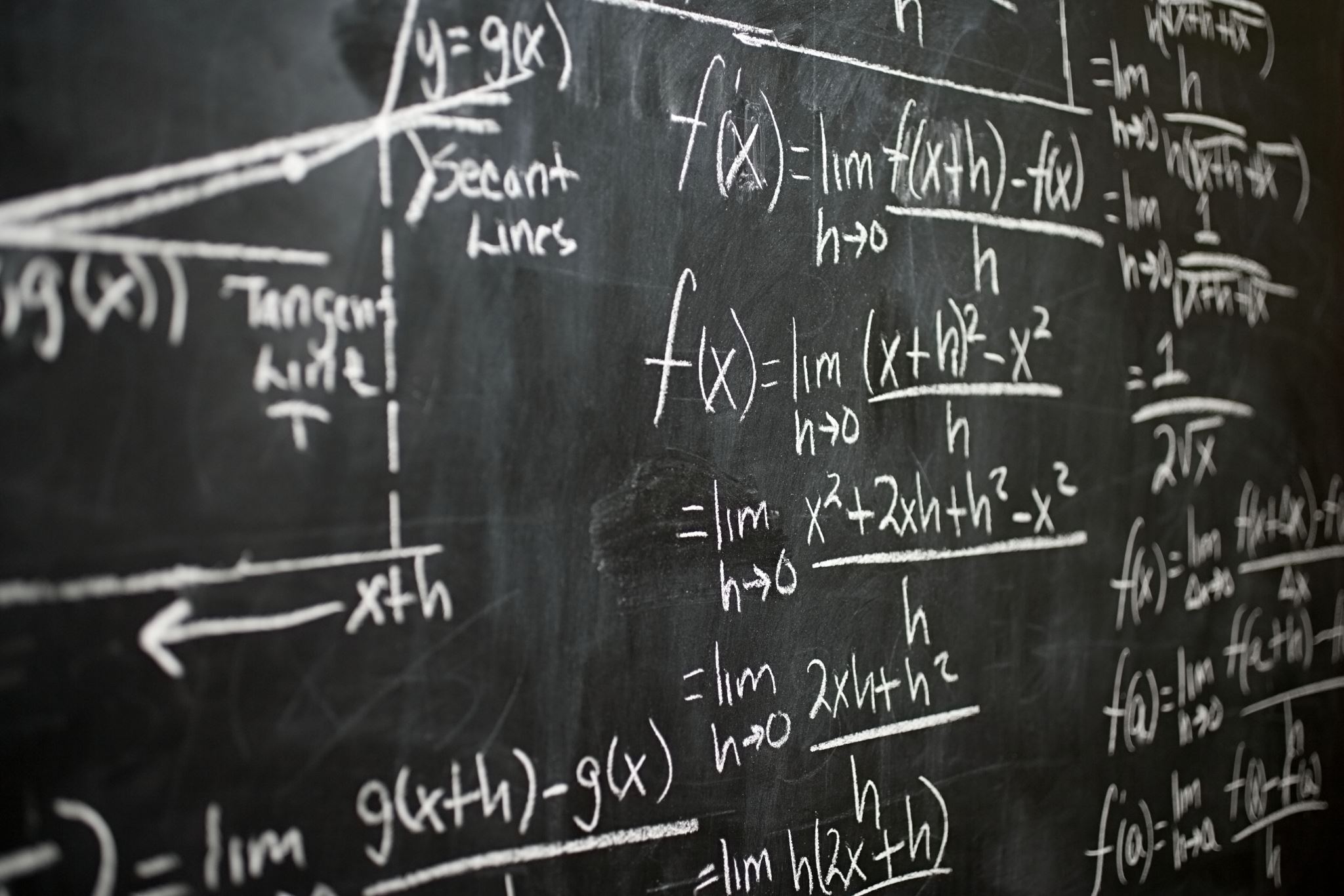 Educational psychology has identified two basic classifications of motivation 
Extrinsic (external) 
Intrinsic  (internal)
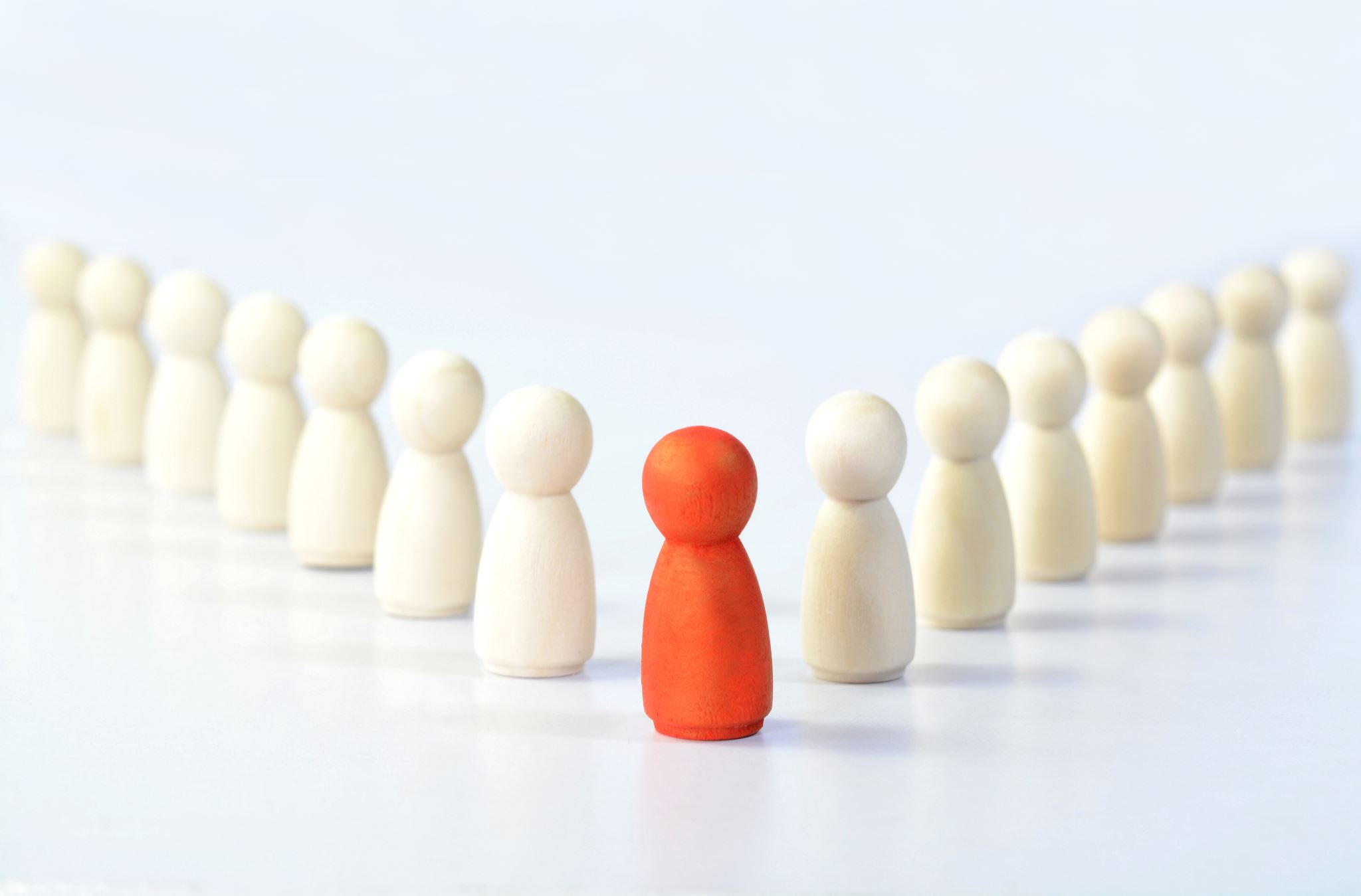 Extrinsic motivation is motivation to perform and succeed for the sake of accomplishing a specific result or outcome
External motivation comes from influences outside of the individual
Common extrinsic motivators are rewards and the threat of punishment
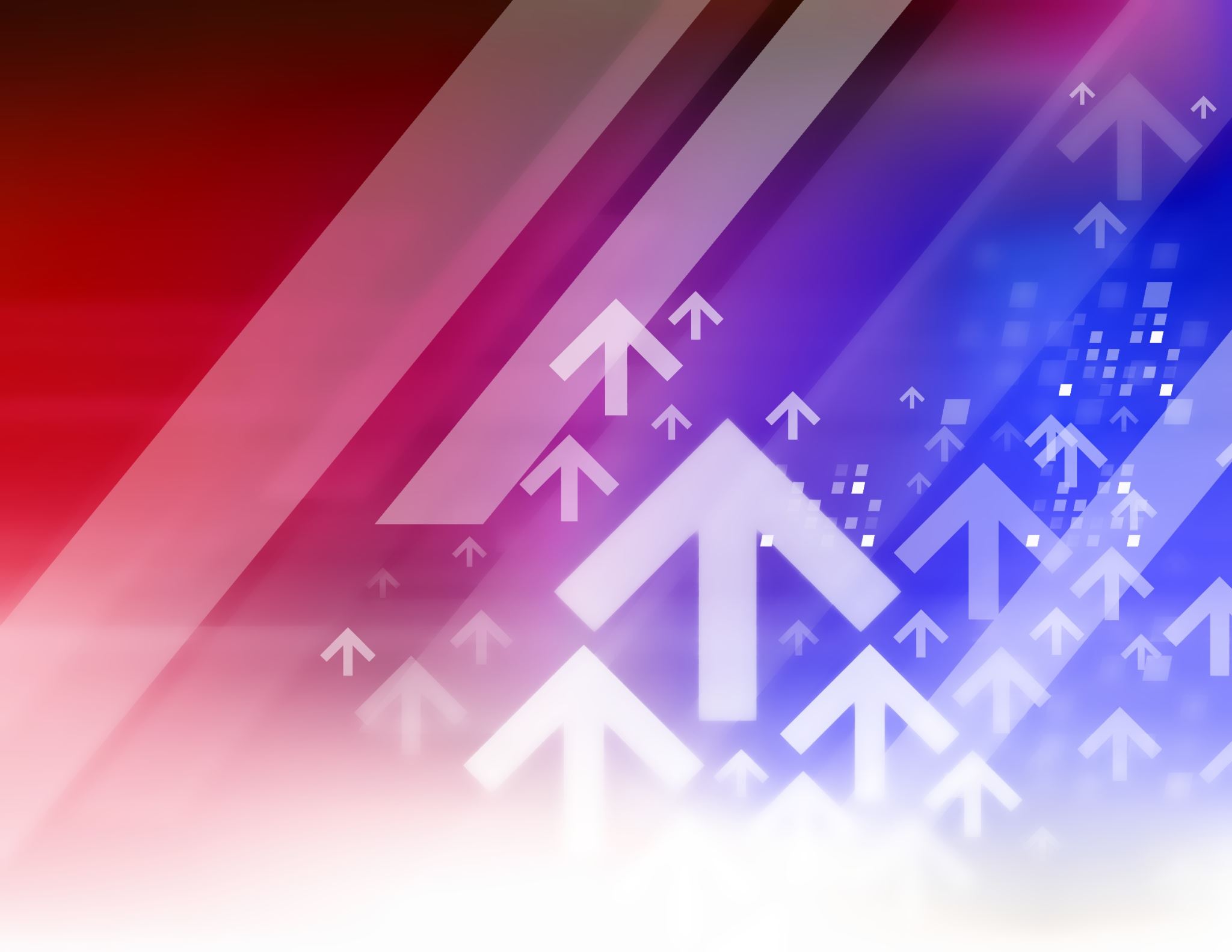 Thus extrinsically motivated learners may have to be enticed or prodded, may process information only superficially, and are often interested in performing only easy tasks and meeting minimal classroom requirements
However extrinsic motivation is equally necessary
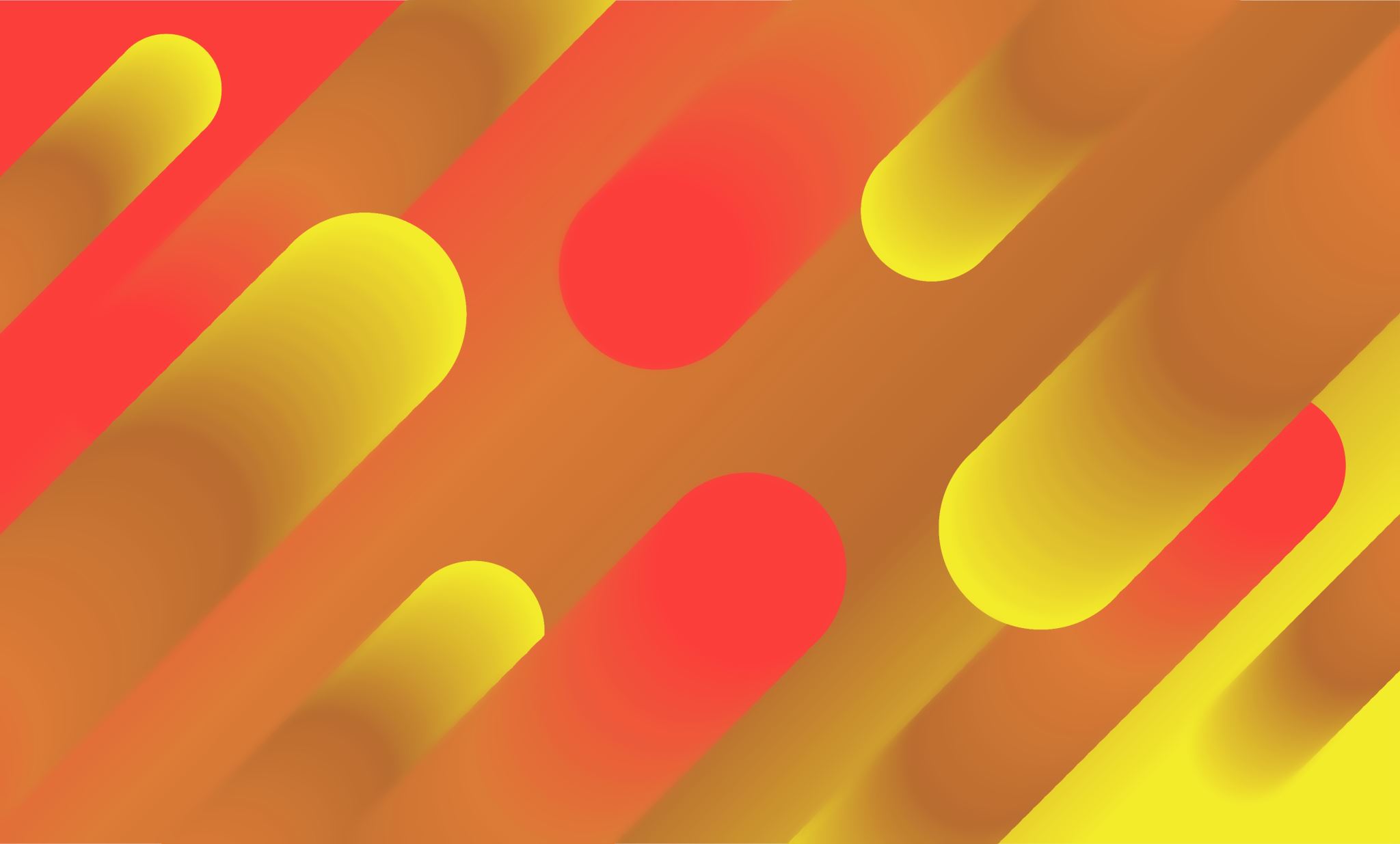 Intrinsic motivation arises from a desire to learn a topic due to its inherent interests, for self-fulfilment, enjoyment and to achieve a mastery of the subject.
It exists within the individual rather than relying on external pressures or desire for reward
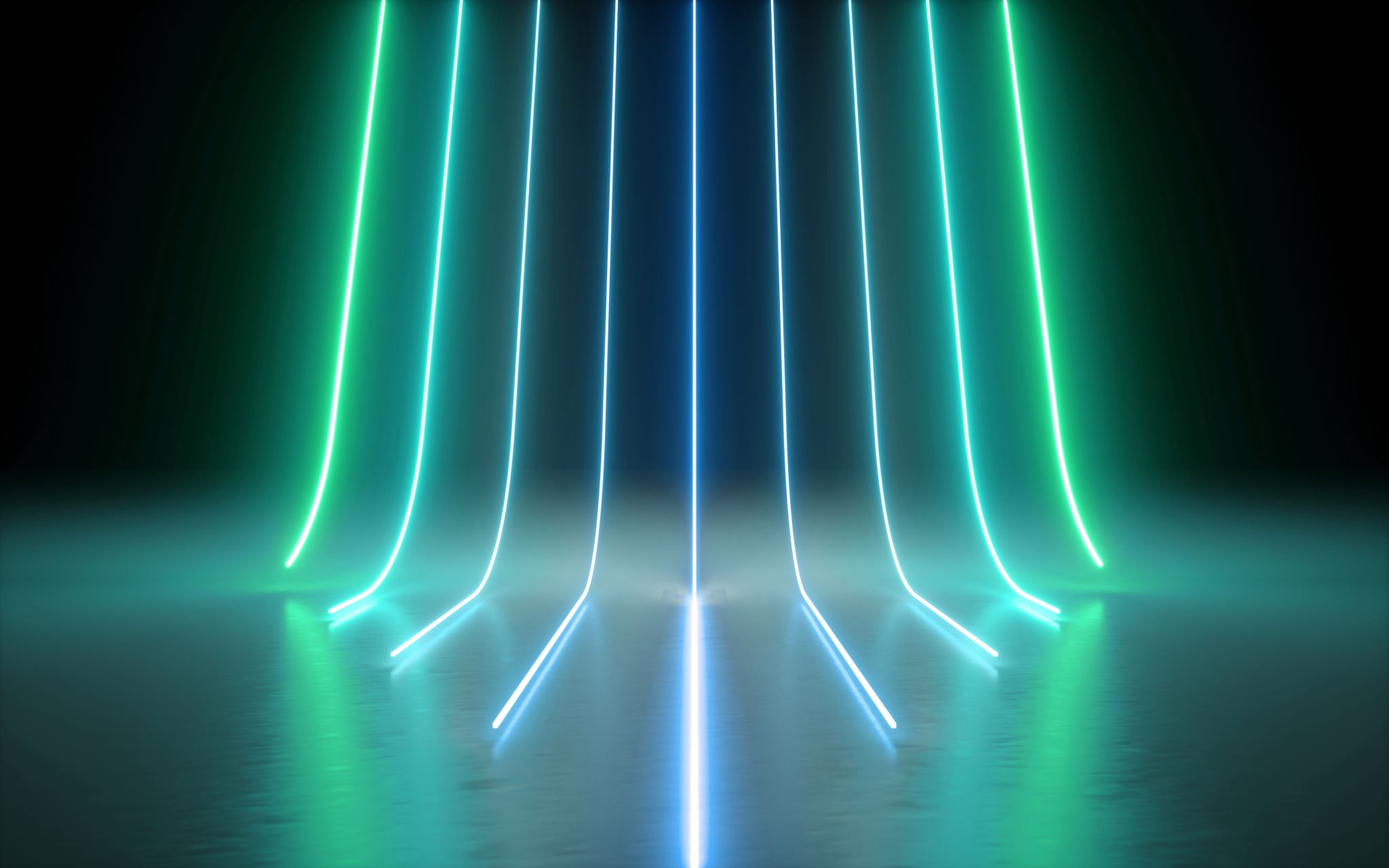 Thus intrinsically motivated learners tackle assigned tasks willingly and are eager to learn classroom material, more likely to process information in effective ways (e.g., by engaging in meaningful learning), and more likely to achieve at high levels.
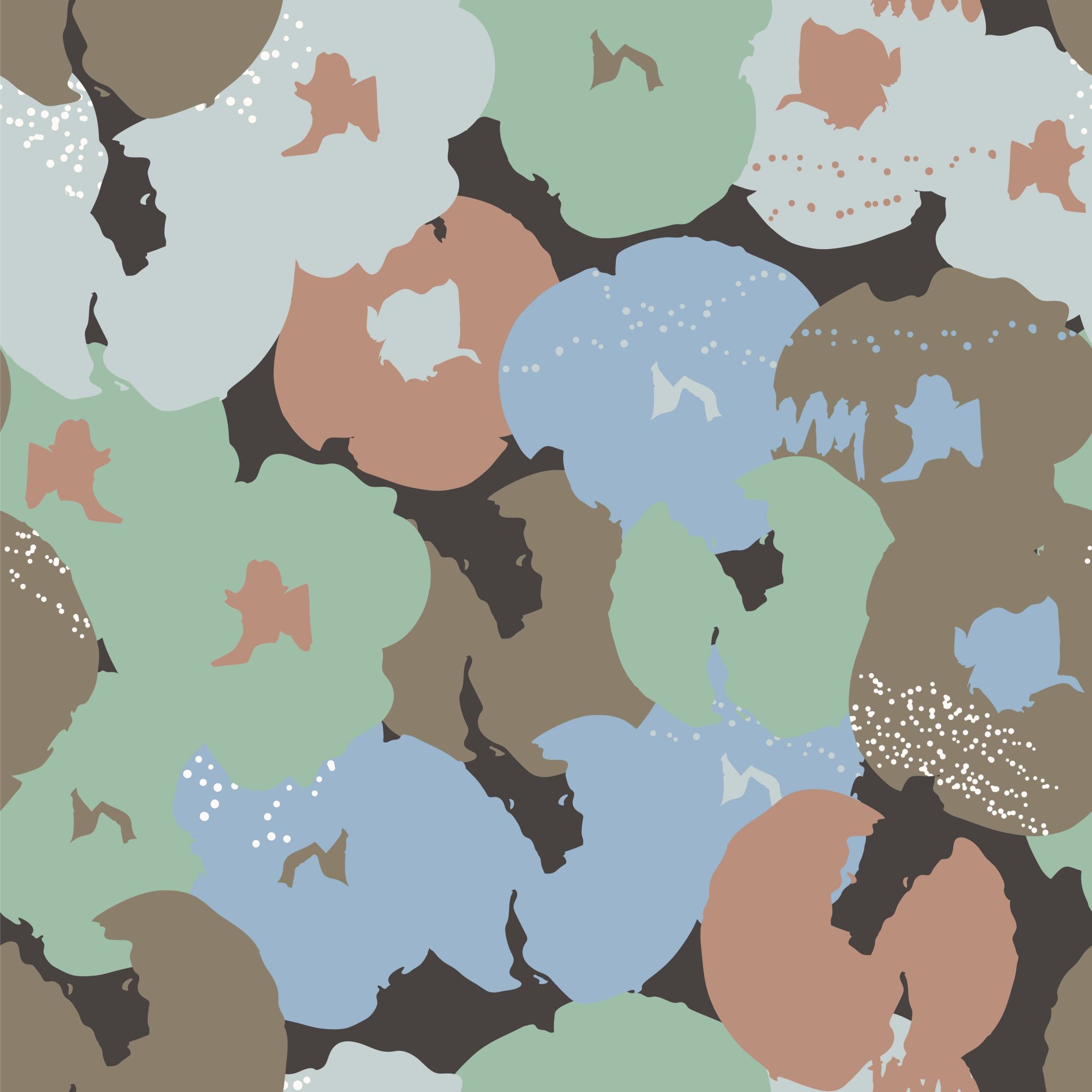 Goals Orientation 
Performance Goals: student is motivated by the desire to gain recognition from others and earn good grades. A performance goal is, "I want to get an A in this subject."
 Learning Goals: student is motivated by desire for knowledge acquisition and self-improvement. A learning goal is, "I want to master this subject."
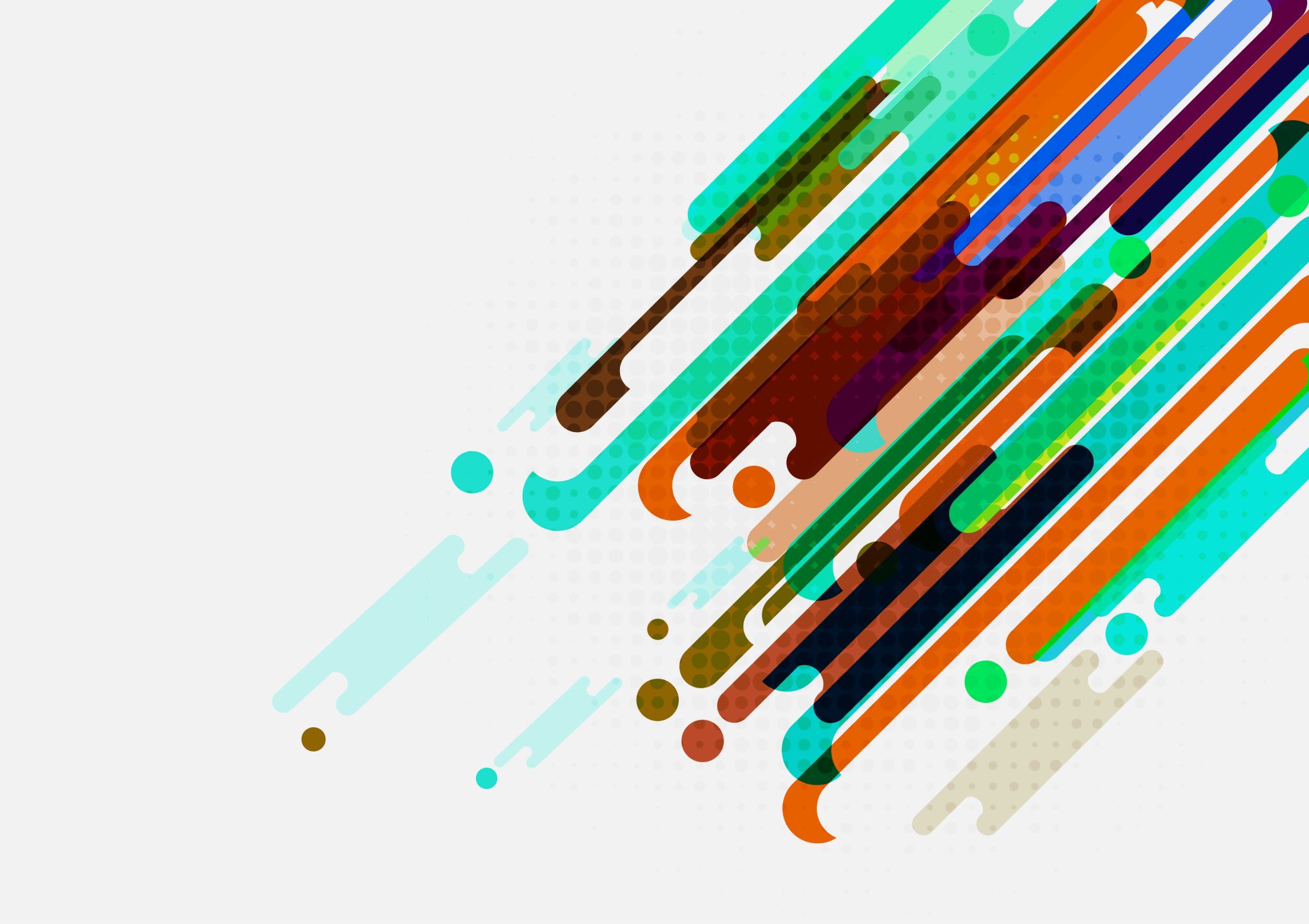 How Motivation Affects Learning and Behavior
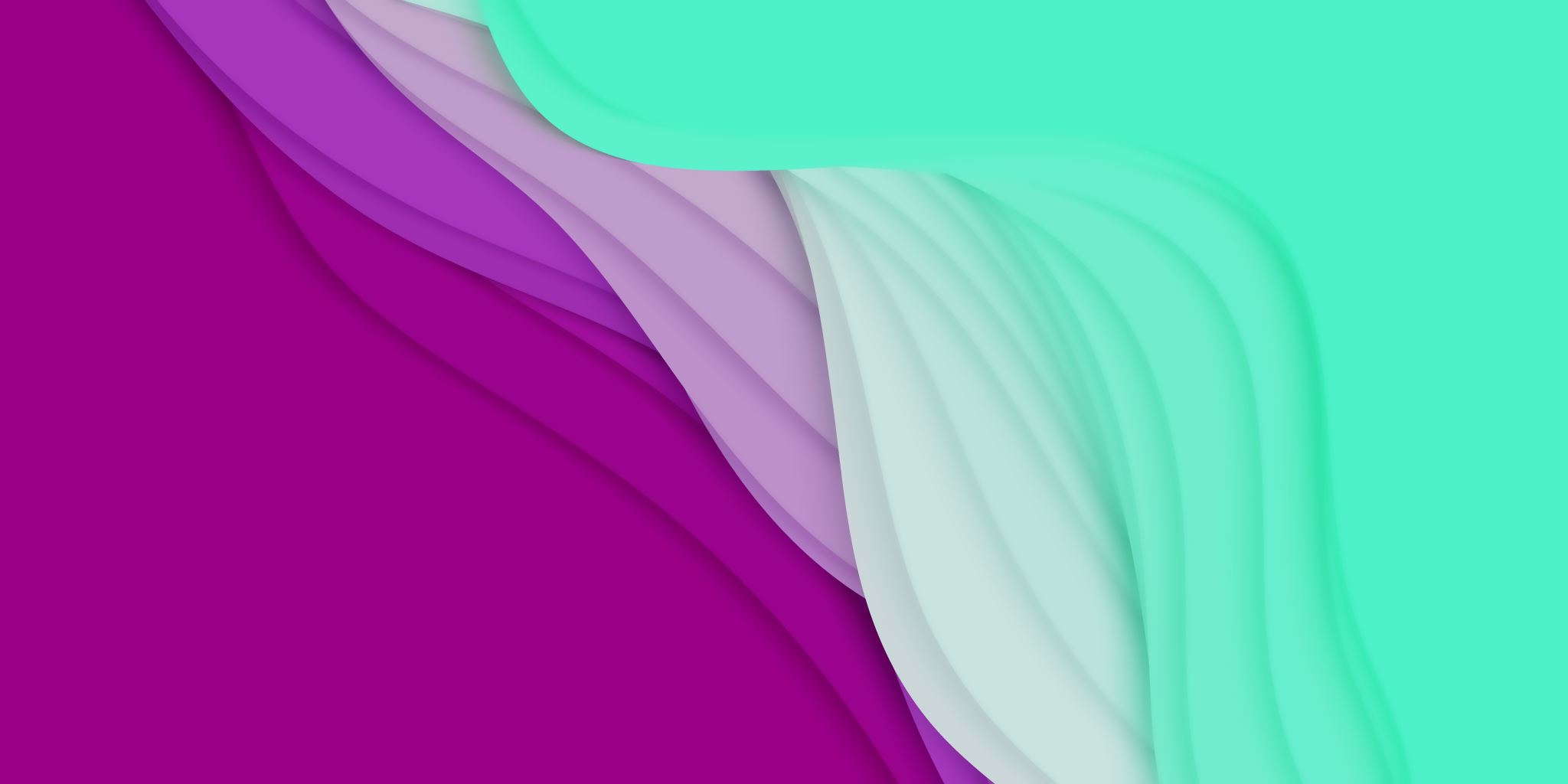 Motivation directs behavior toward particular goals. 
Social cognitive theorists propose that individuals set goals for themselves and direct their behavior accordingly.
 Motivation determines the specific goals toward which learners strives. 
Thus, it affects the choices students make.
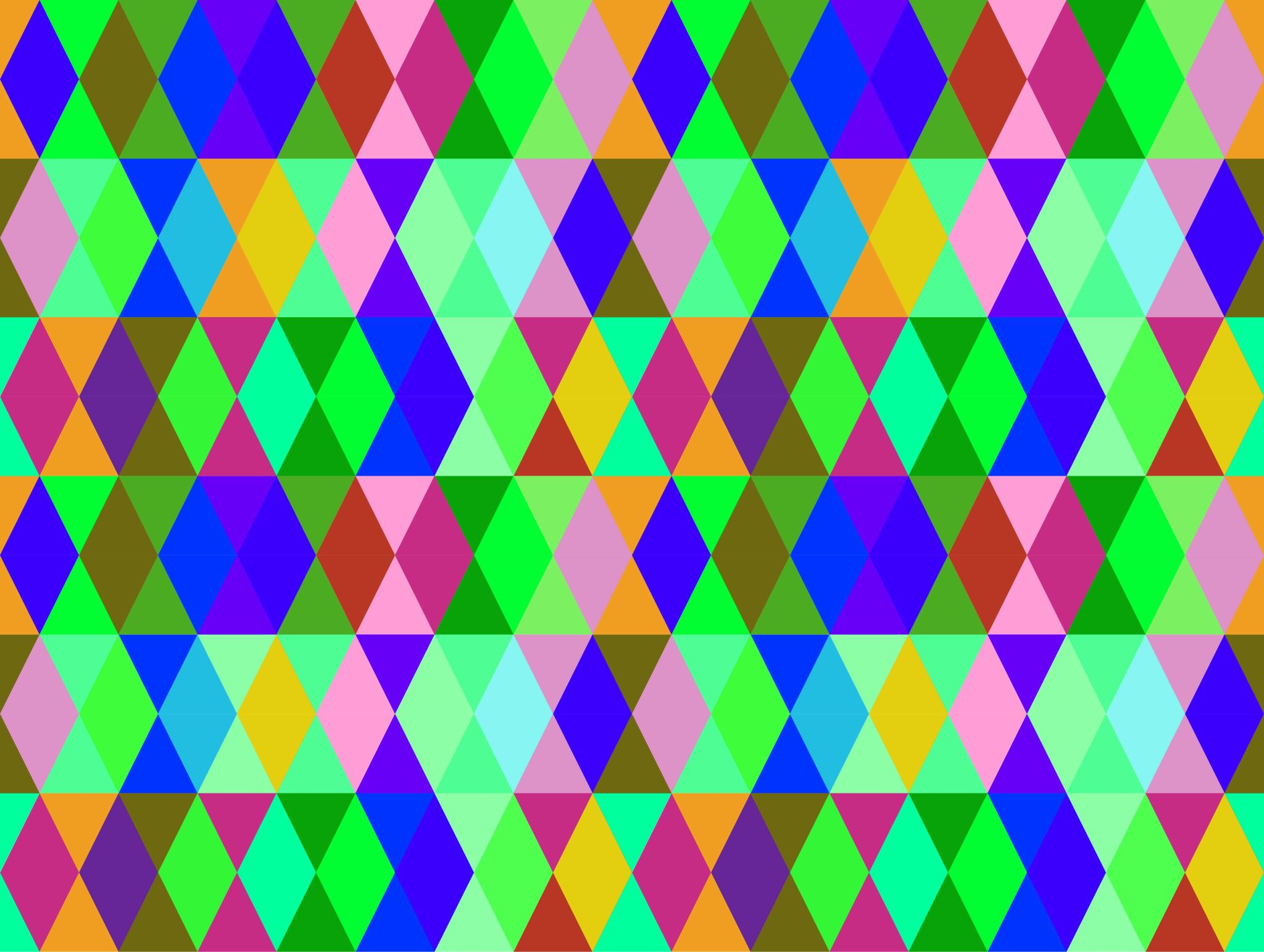 Motivation leads to increased effort and energy. 
Motivation increases the amount of effort and energy that learners expend in activities directly related to their needs and goals.
It determines whether they pursue a task enthusiastically and wholeheartedly or apathetically and lackadaisically.
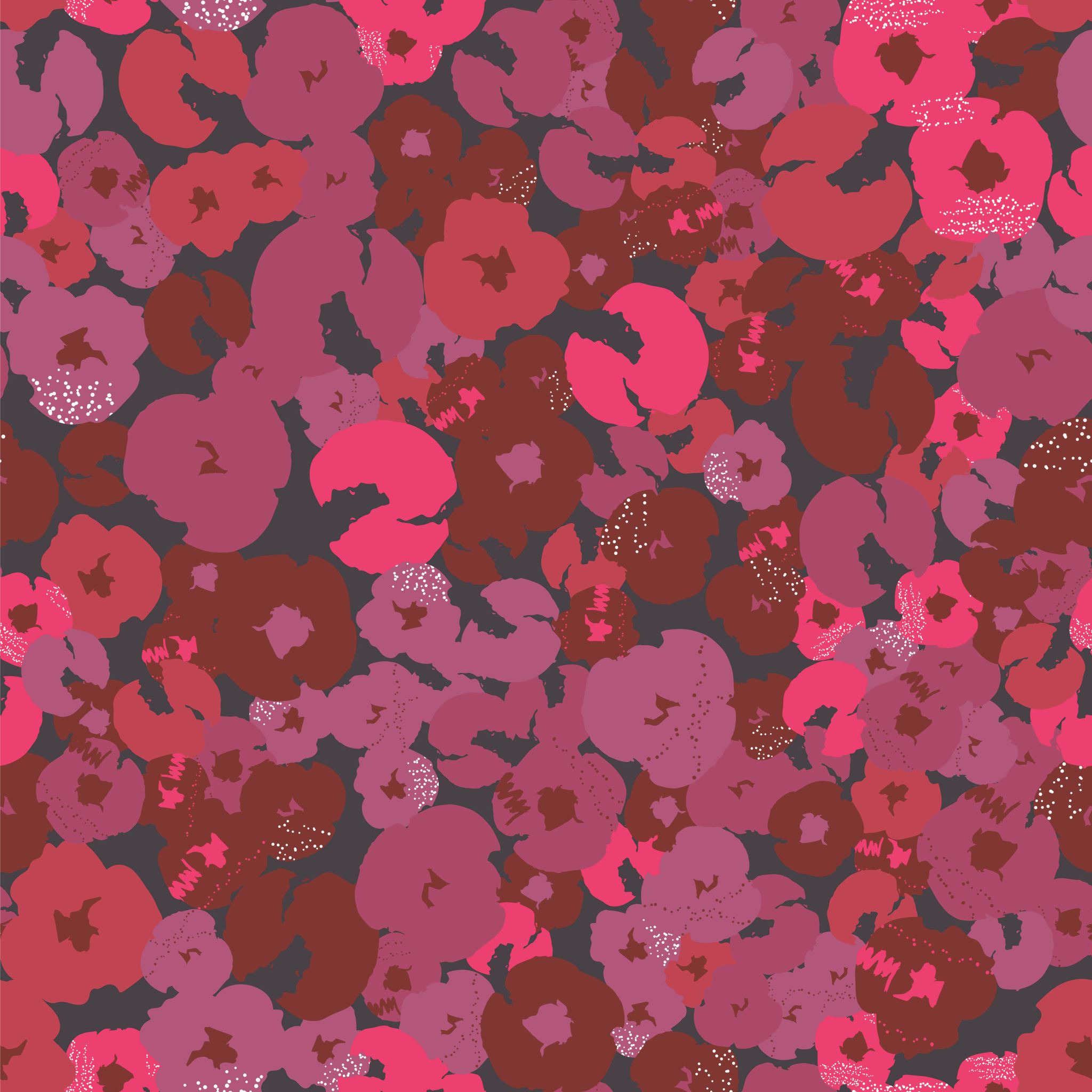 Motivation increases initiation of and persistence in activities.
Learners are more likely to begin a task they actually want to do. 
They are also more likely to continue working at it until they’ve completed it, even if they are occasionally interrupted or frustrated in the process
In general, then, motivation increases students’ time on task, an important factor affecting their learning and achievement
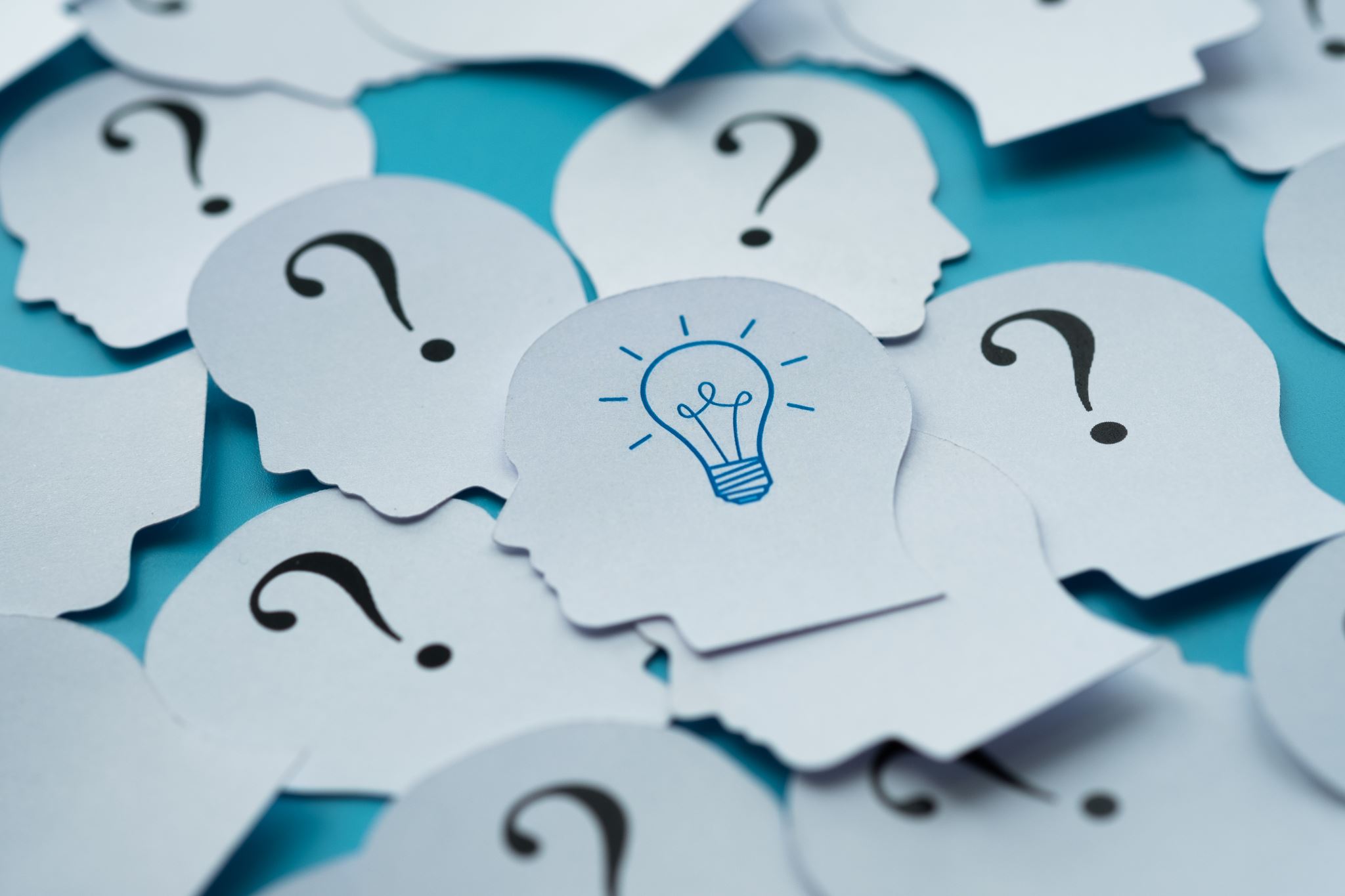 Motivation affects cognitive processes. 
Motivation affects what learners pay attention to and how effectively they process it
For instance, motivated learners often make a concerted effort to truly understand classroom material—to learn it meaningfully—and consider how they might use it in future.
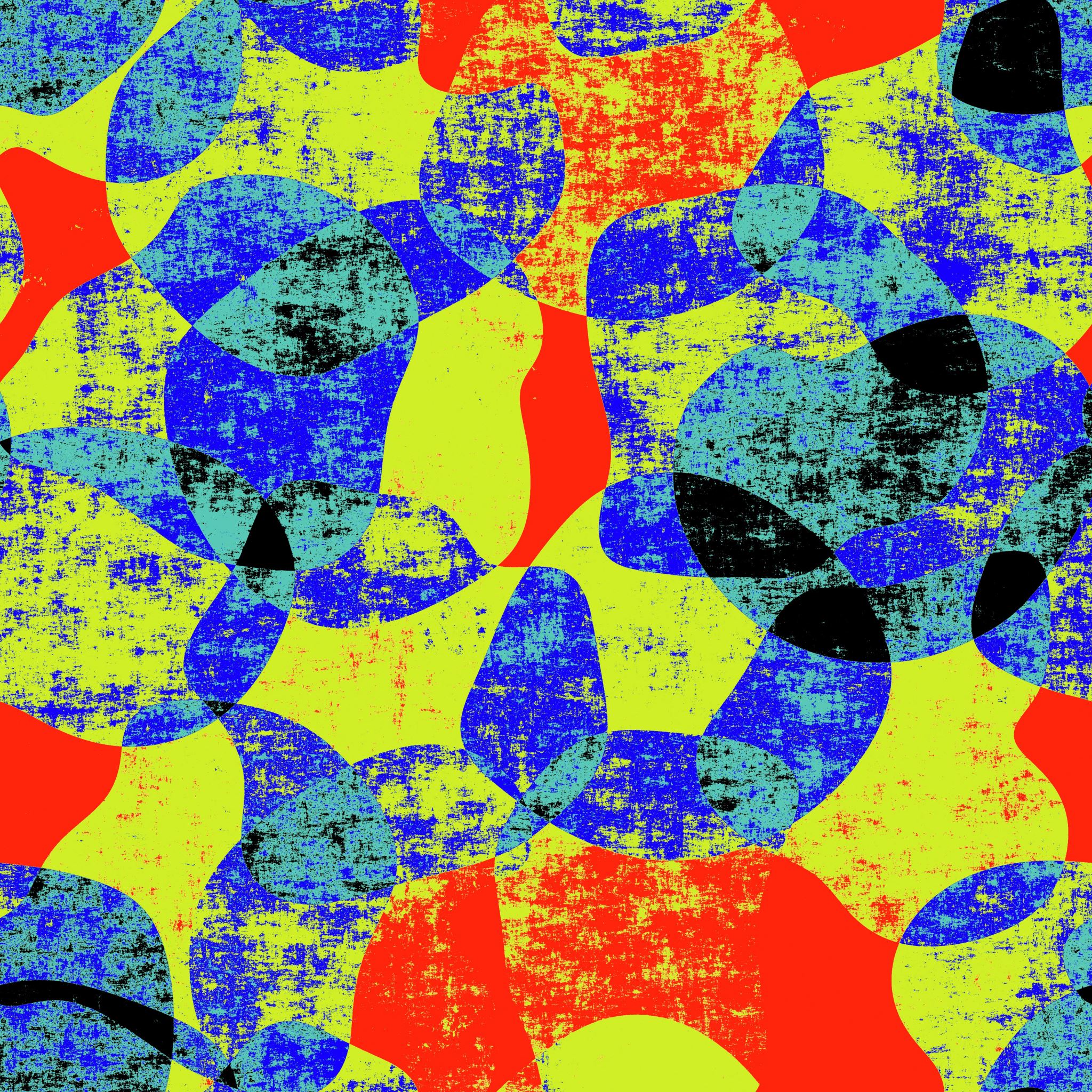 Motivation determines which consequences are reinforcing and punishing.
The more learners are motivated to achieve academic success, the more they will be proud of an A and upset by a low grade. 
The more learners want to be accepted and respected by peers, the more they will value membership in the “in” group and be distressed by the ridicule of classmates.
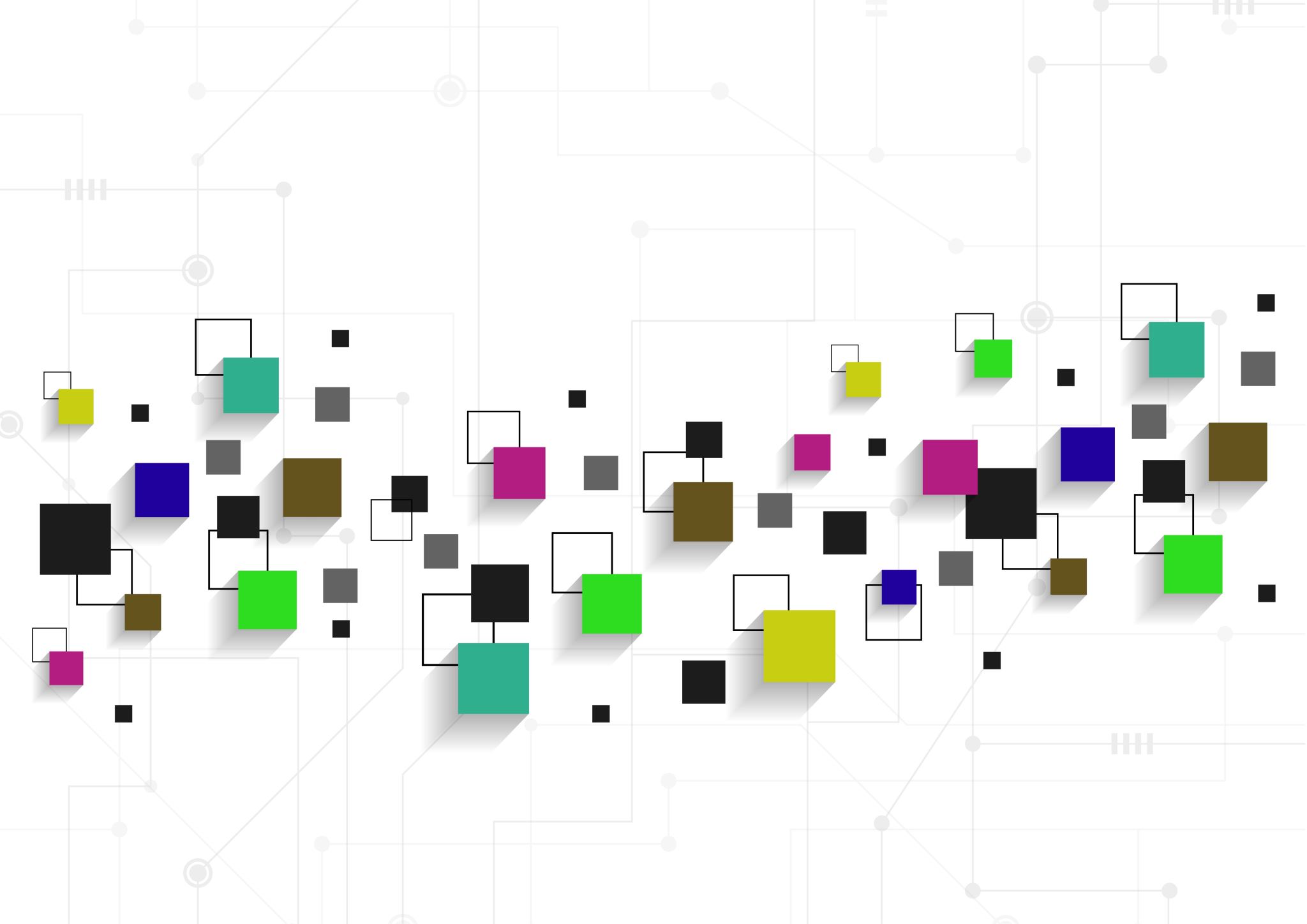 Motivation often enhances performance. 
Because of the other effects just identified—goal-directed behavior, effort and energy, initiation and persistence, cognitive processing, and the impact of consequences—motivation often leads to improved performance. 
Therefore students who are most motivated to learn and excel in classroom activities tend to be our highest achievers.
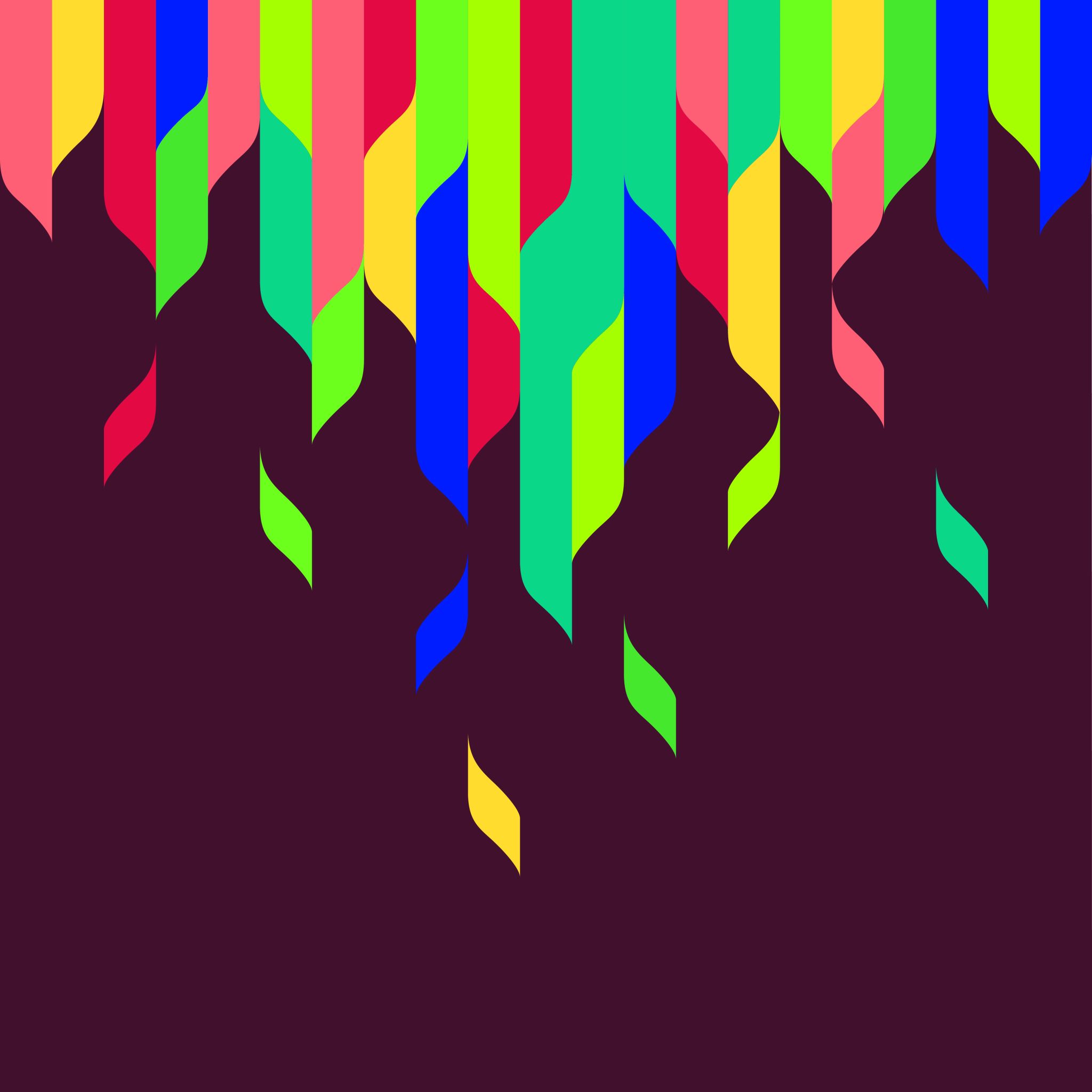 How  to motivate Yourself
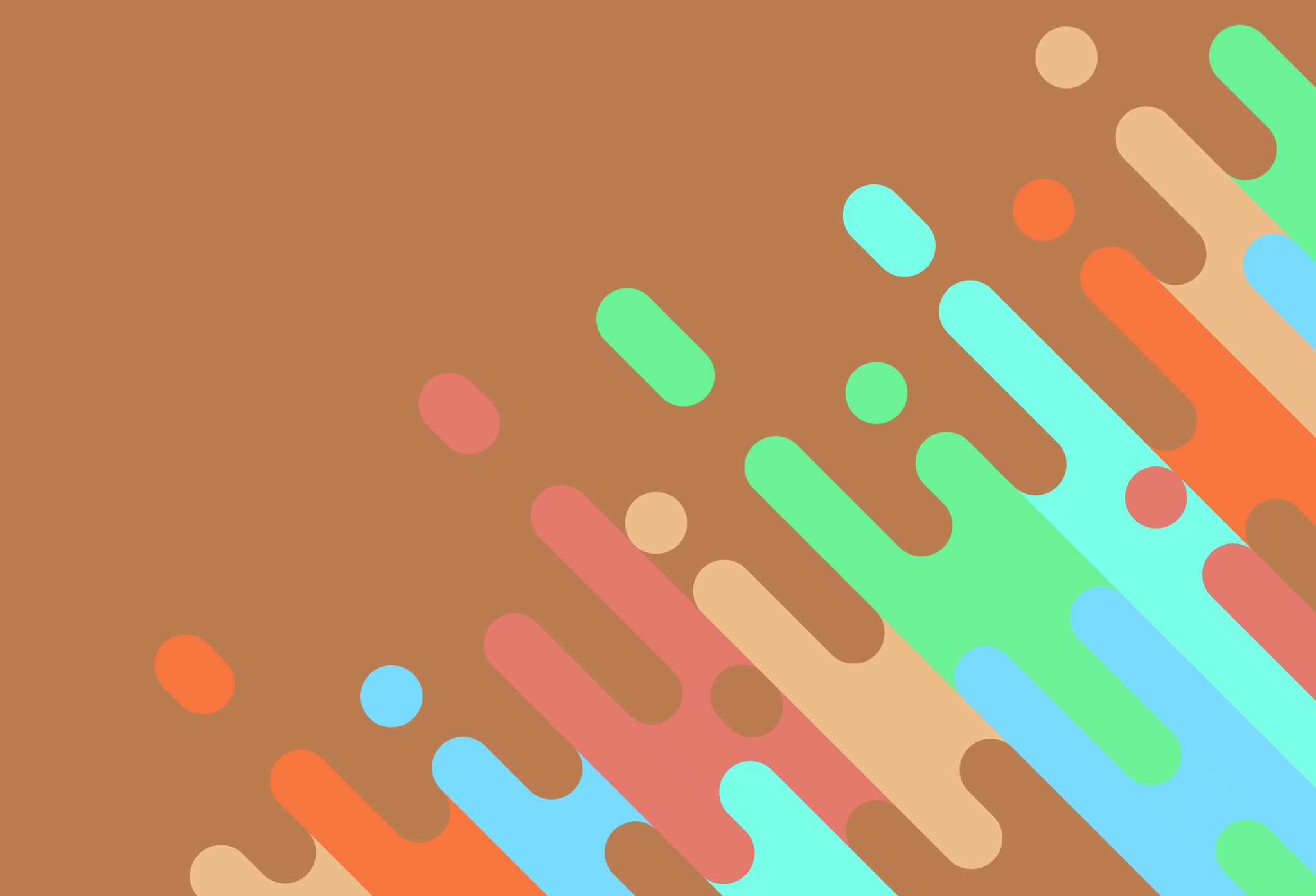 Building student motivation requires commitment on the part of teachers
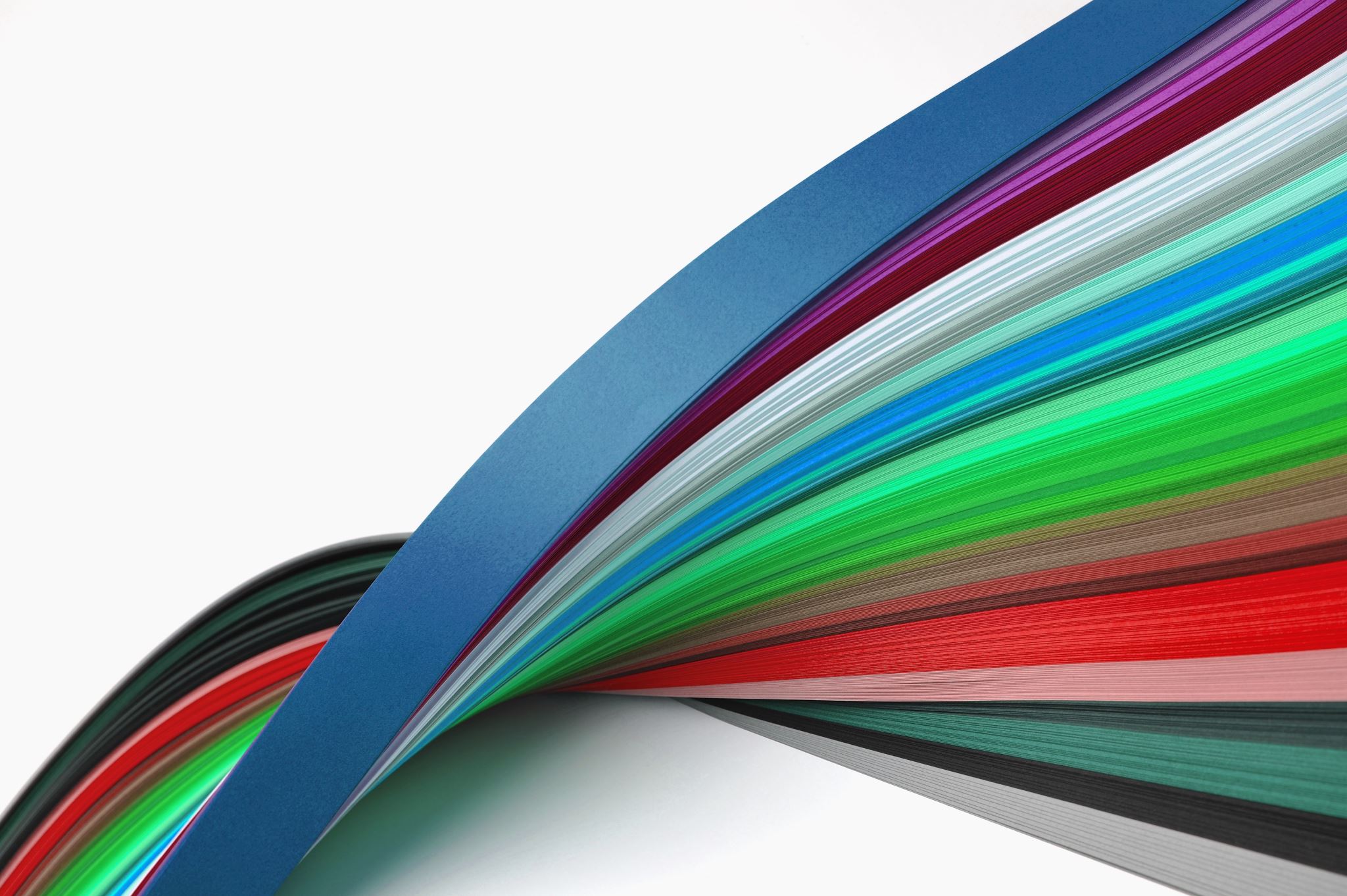 Let student write review questions for the lesson 
Have them write an action plan before beginning a project
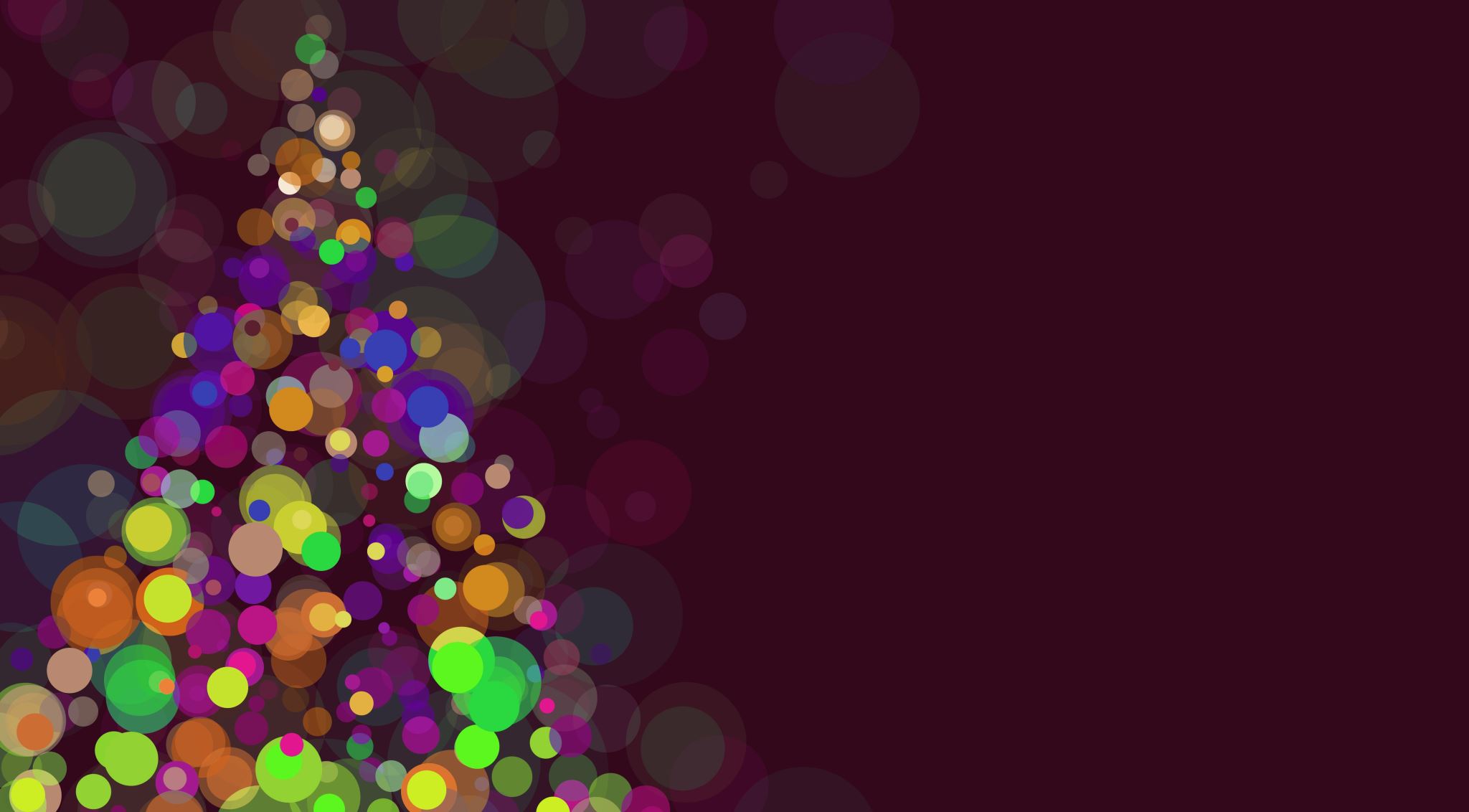 Fine-tune the challenge.
We’re most motivated to learn when the task before us is matched to our level of skill: not so easy as to be boring, and not so hard as to be frustrating and unattainable.
Deliberately fashion the learning exercise so that students are working at the very edge of their abilities.
Scaffolding is one instructional technique where the challenge level is gradually raised as students are capable of more complex tasks.
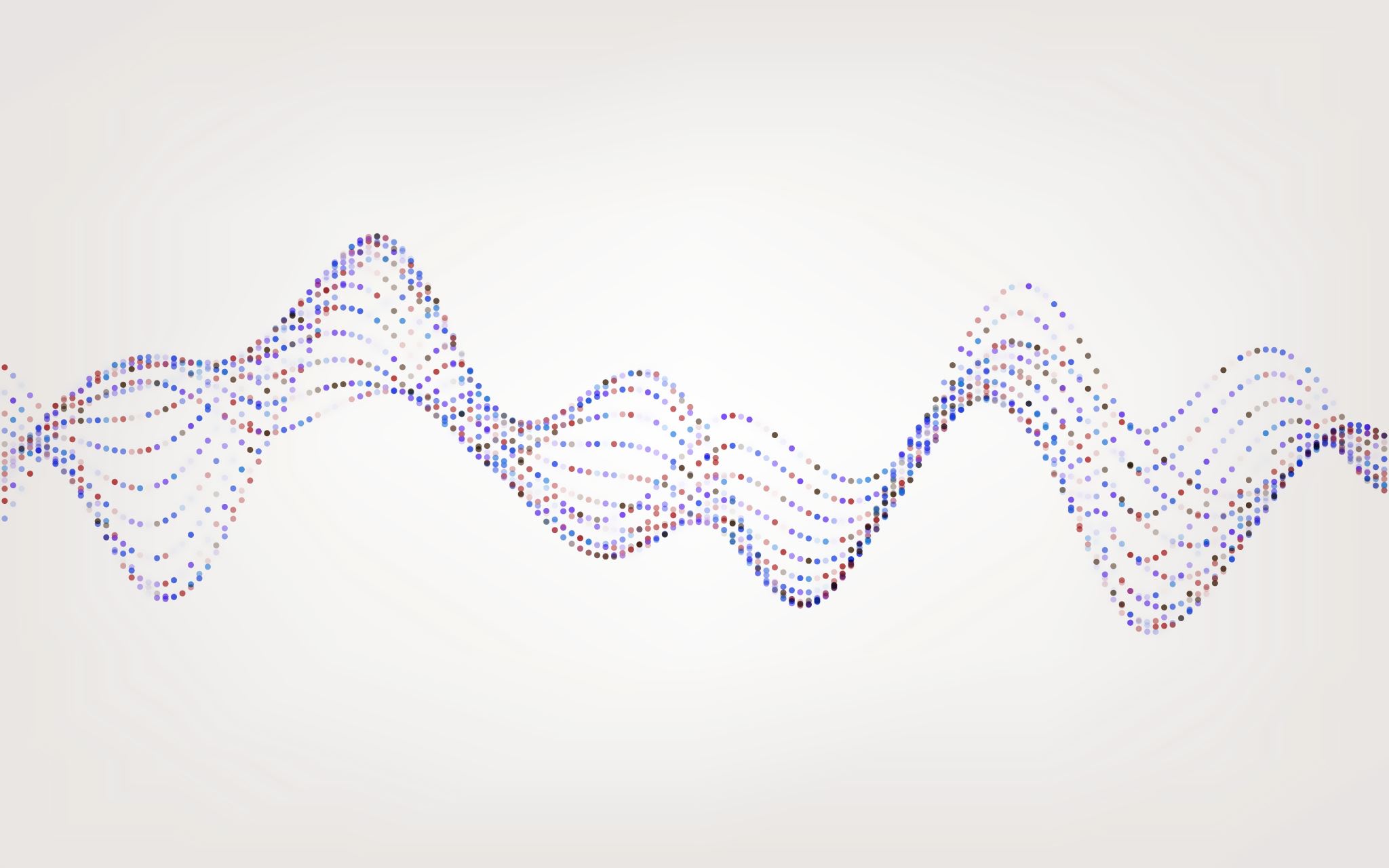 Encourage students to beat their personal best. 
Help students set achievable goals for themselves
Generate motivation by encouraging students to compete against themselves: run through the material once to establish a baseline, then keep track of how much they improve (in speed, in accuracy) each time.
Avoid creating intense competition among students
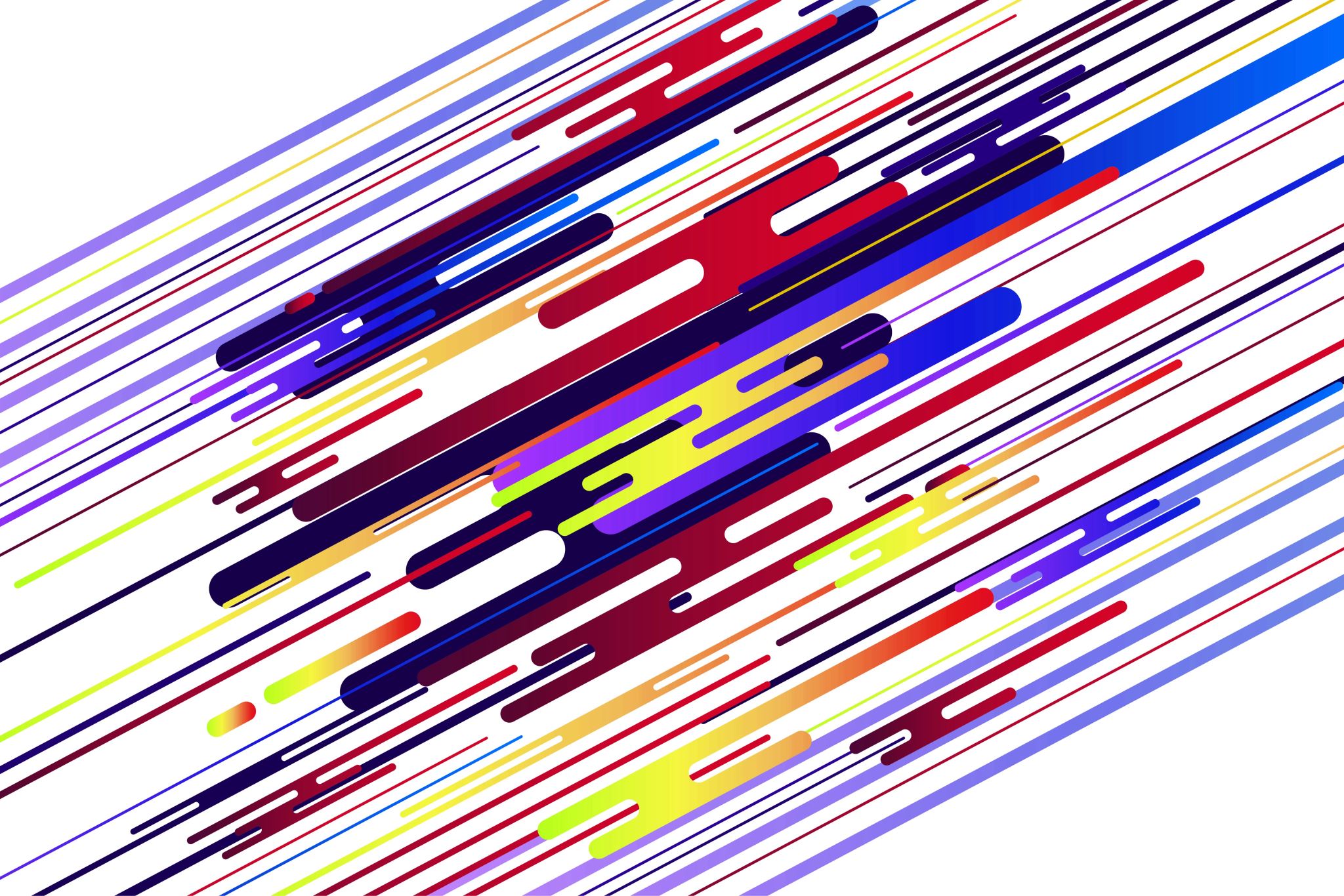 Seek role models
If students can identify with role models they may be more likely to see the relevance in the subject matter.
There can be many sources of role models, such as invited guest speakers, fellow students or other peers
Students can learn by watching a peer succeed at a task.
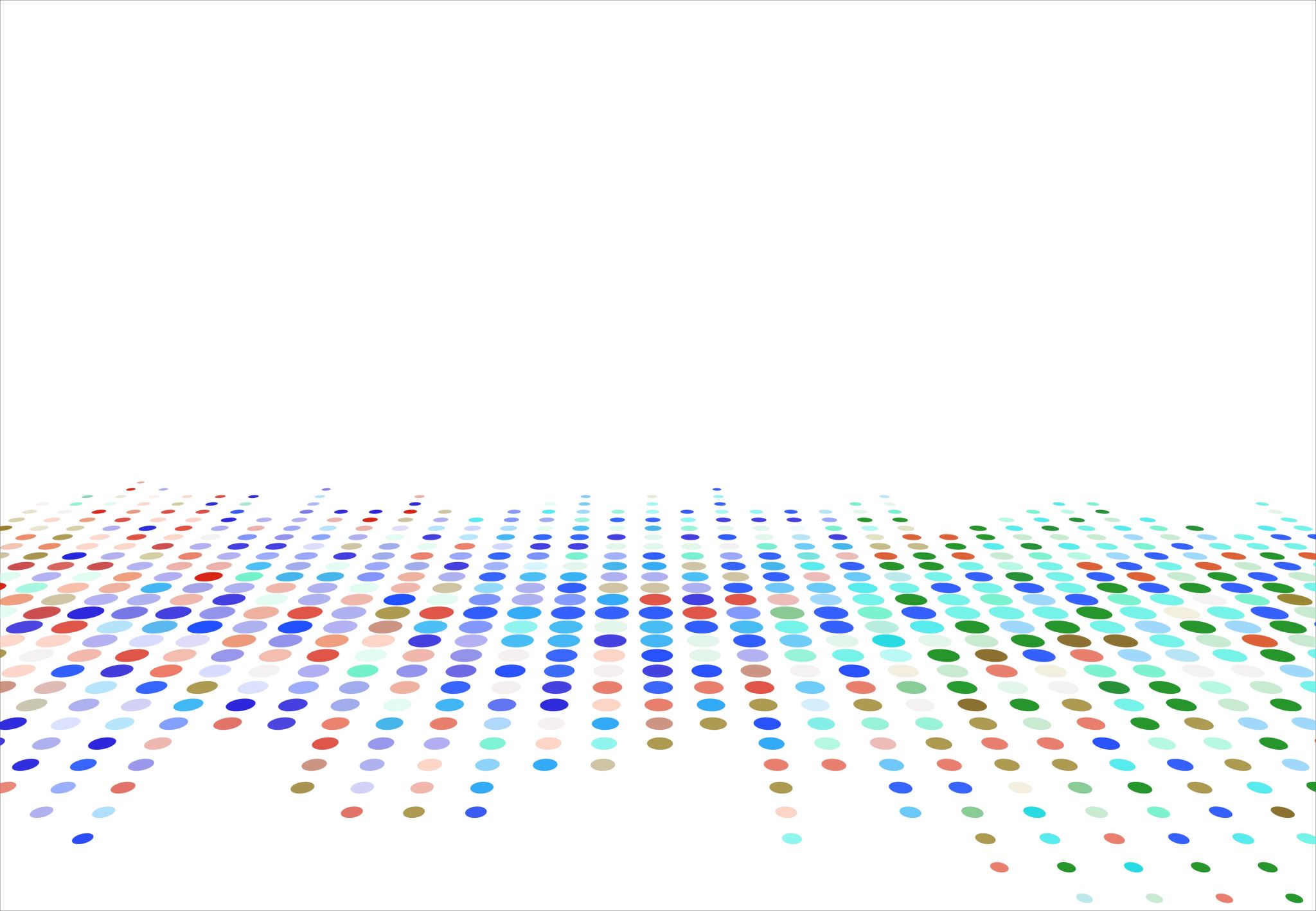 Establish a sense of belonging
People have a fundamental need to feel connected or related to other people
Students learn when they are engaged 
Direct instruction of socialization procedures like group activity and building appropriate classroom climate
Motivating every student to participate and making them believe that their input is valued
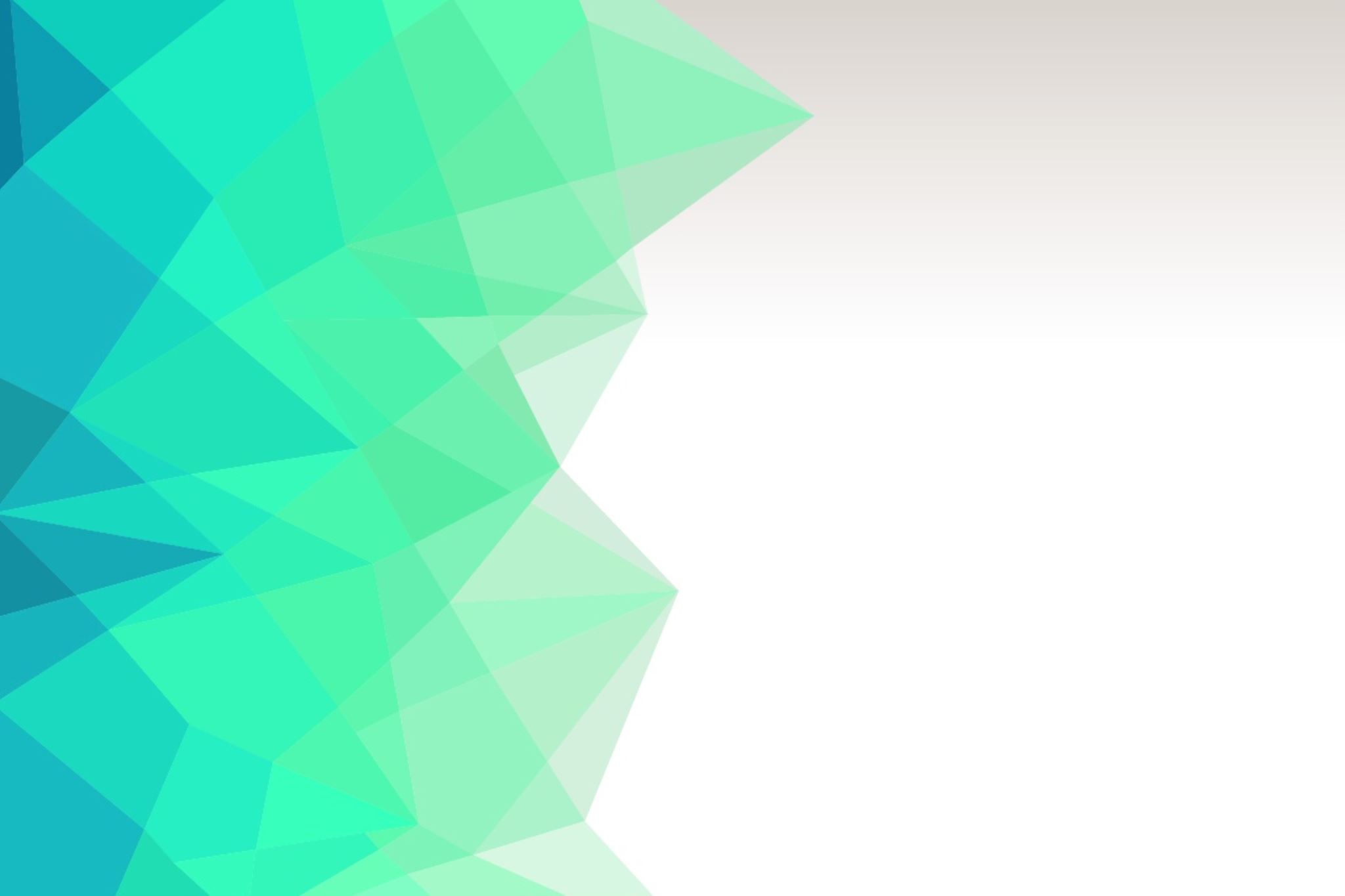 Effective  teaching
Modeling followed by guided practice and then independent practice
Avoid long lectures and focus on direct instructions 
Using specific short term goals in learning
Teaching students how to approach and cope with different learning situations
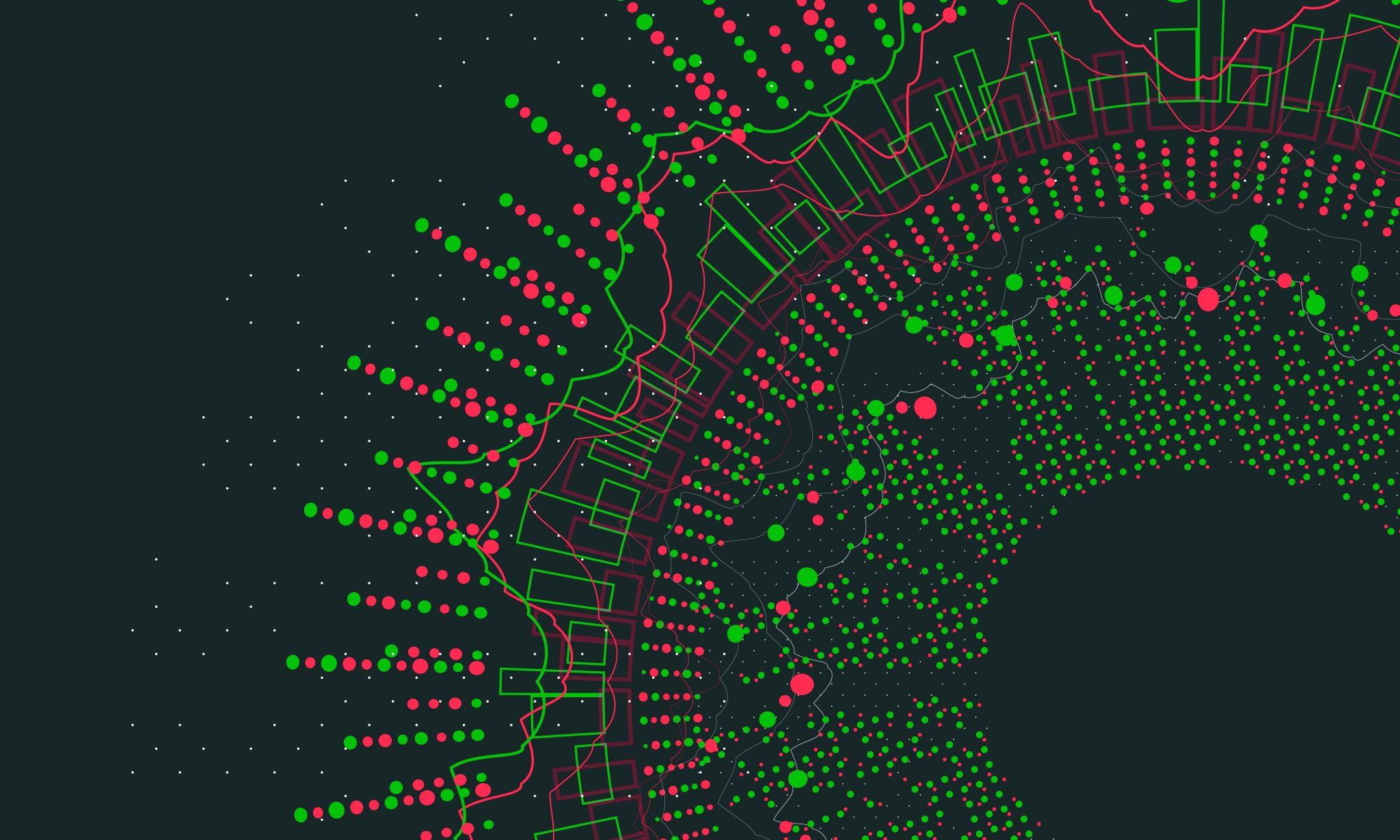 Use your students as teachers; give them strict guidelines and have groups teach a lesson
Group activity leads to shared responsibility of performance
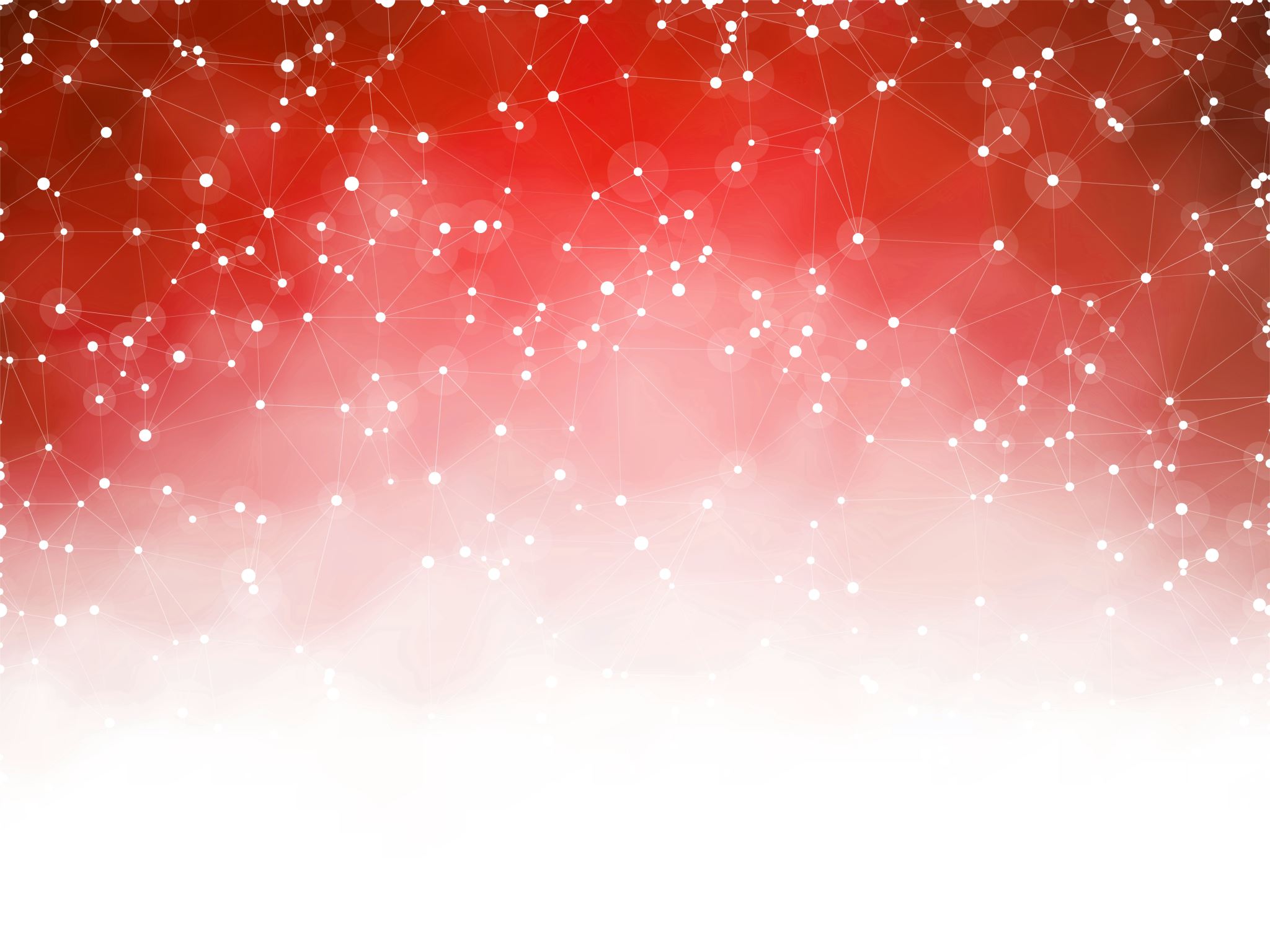 Adopt a supportive style
A supportive teaching style that allows for student autonomy can foster increased student interest, enjoyment, engagement and performance.
Supportive teacher behaviors include listening, giving hints and encouragement, being responsive to student questions and showing empathy for students, nurturing self worth, a sense of competence and autonomy
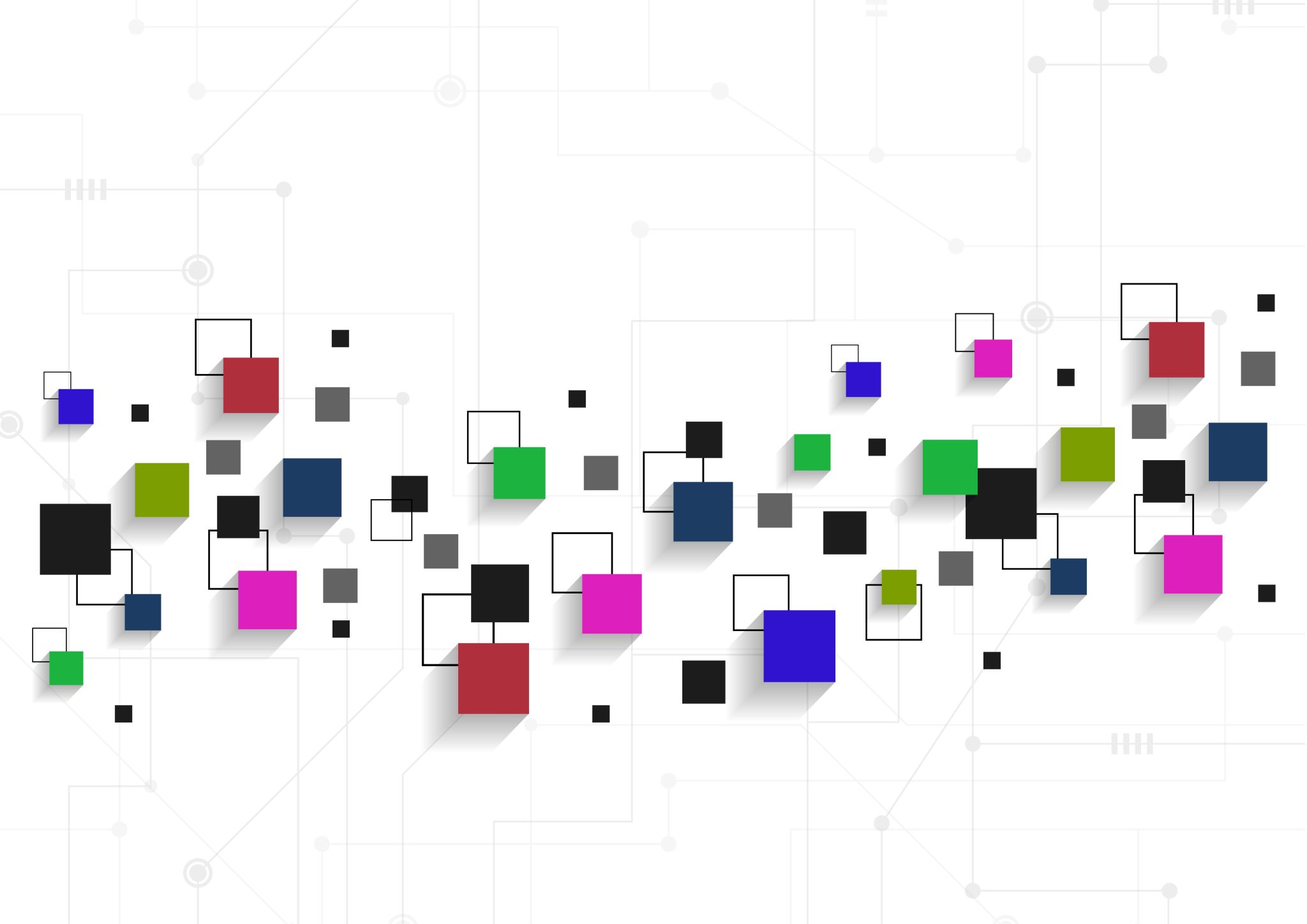 The Role of Expectations
This is HUGE! Students will only give you what you expect from them.
If you expect little, that’s exactly what you’re going to get! Don’t be afraid to raise the bar
Instilling the belief in students that they can learn coupled with high teacher expectations and you are confident in their ability to be successful
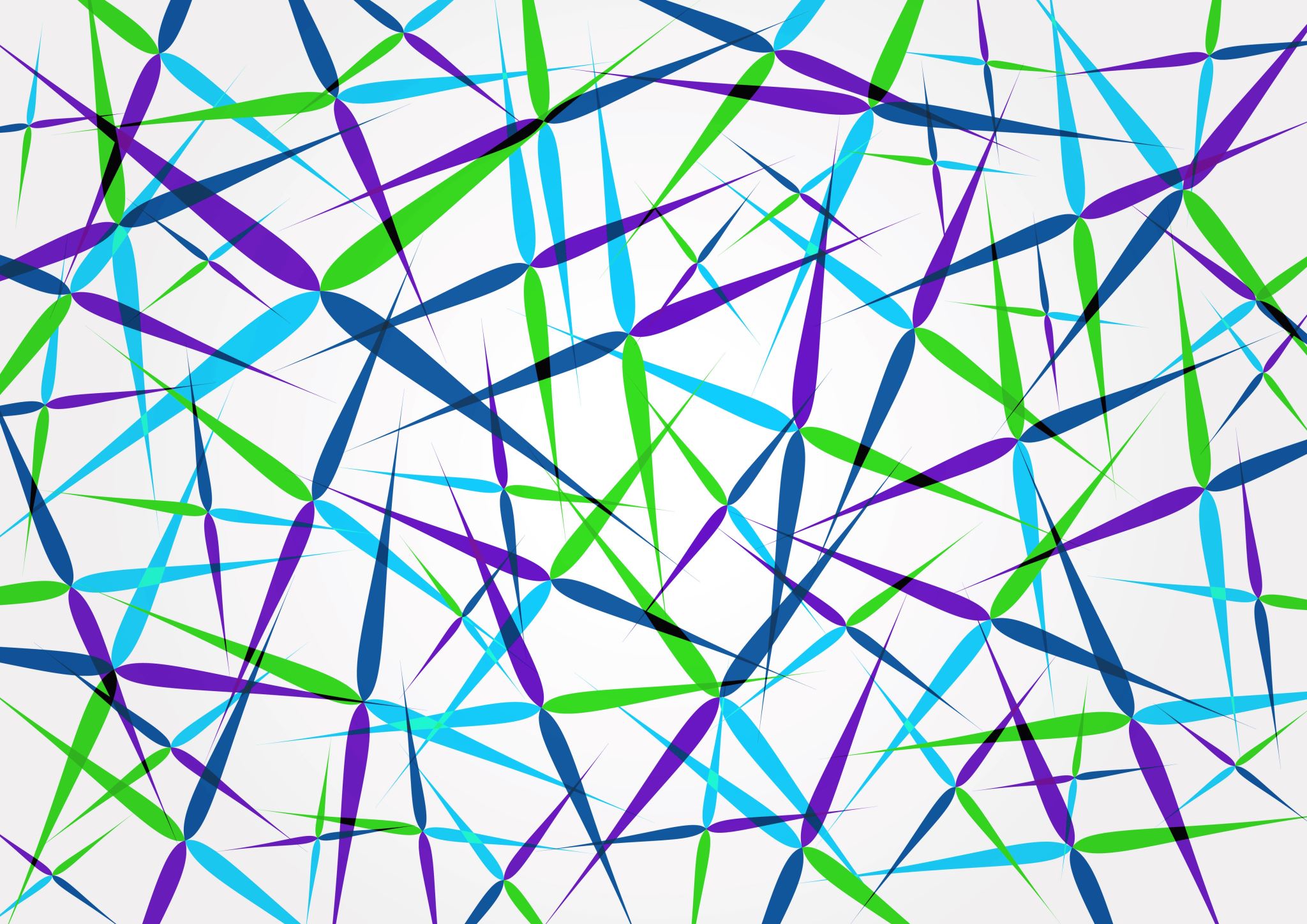 Strategize with struggling students
When students are struggling with poor academic performance, low self-efficacy or low motivation, one strategy that may help is to teach them how to learn.
Outline specific strategies for completing an assignment, note-taking or reviewing for an exam.
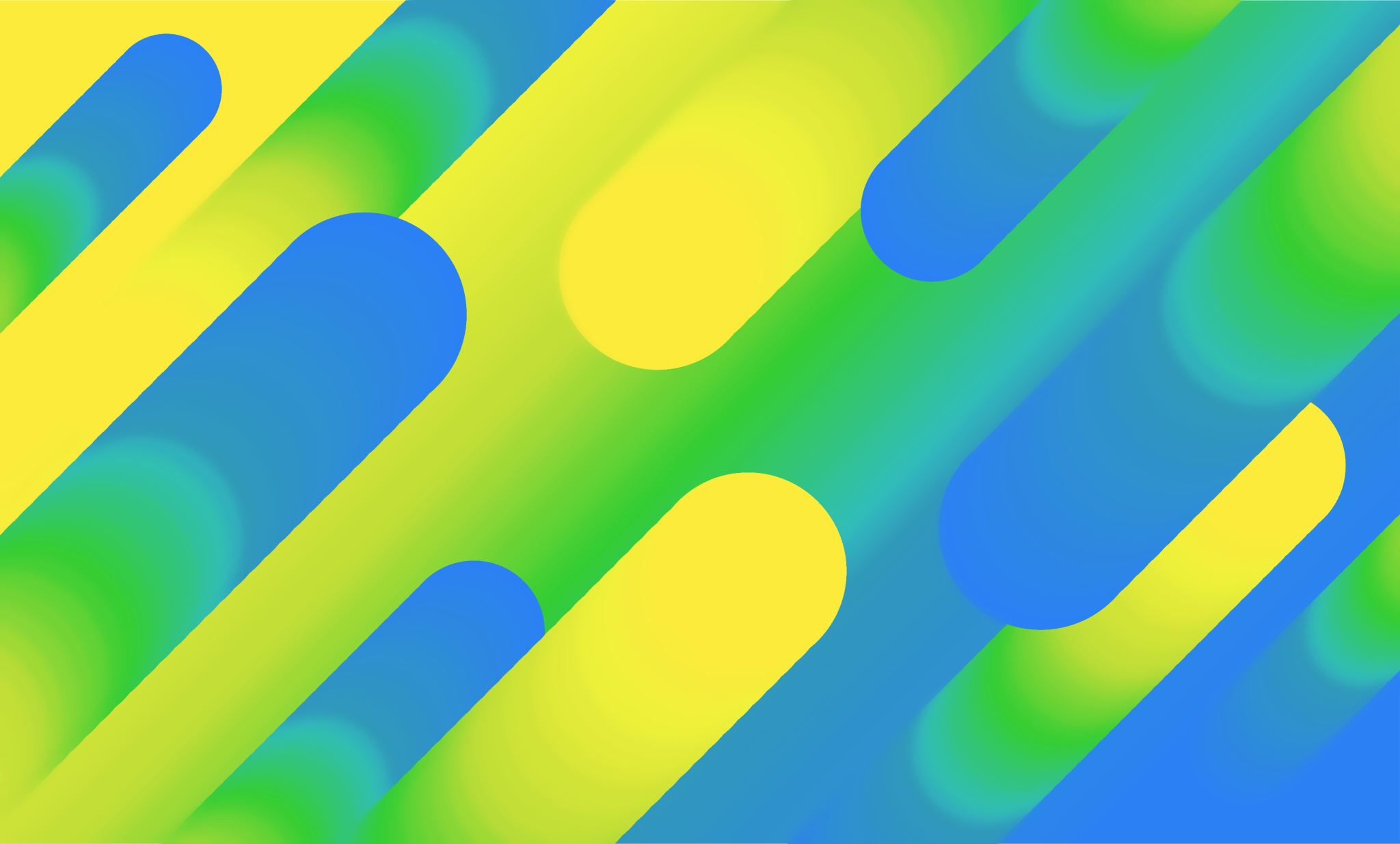 Dealing with failure
Teach students to concentrate on the task, rather than be distracted by fear of failure
Failure is a result of lack of information or not using the appropriate problem solving skill, not lack of ability
Assist students to retrace their steps to solve problems so they wont be distracted by frustration
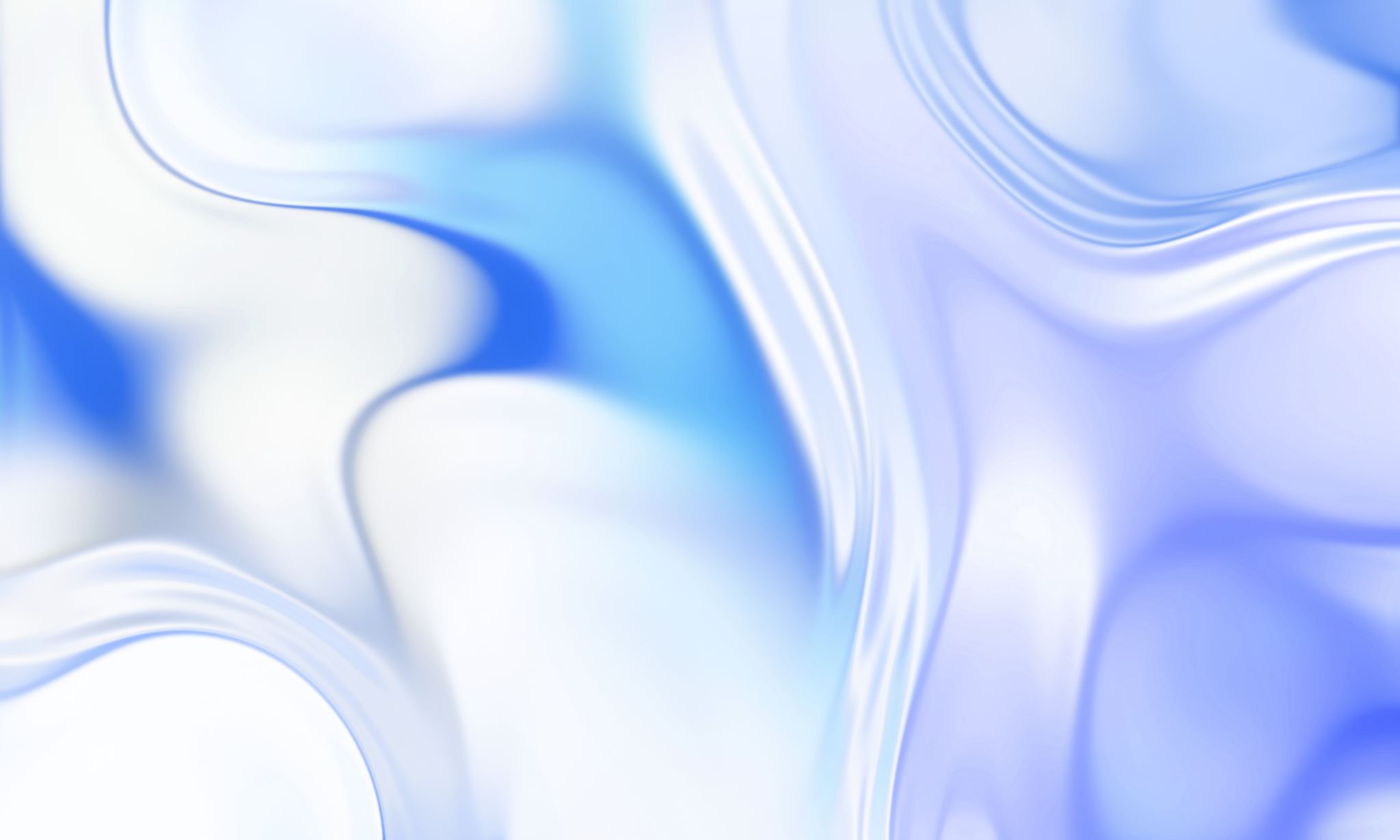 The ARCS Model
ARCS Model: This model really captures the teacher’s role in motivation
Attention: capturing students’ interests and curiosity
Relevance: meeting students’ personal needs and goals
Confidence: helping students believe that they will succeed
Satisfaction: reinforcing students’ accomplishments through extrinsic or intrinsic rewards
THANK YOU